Modul 1 oppgaver
Kurs i rolleforståelse og partsamarbeid
Deg i rollen dinOppgave til egenrefleksjon
Deg i rollen din
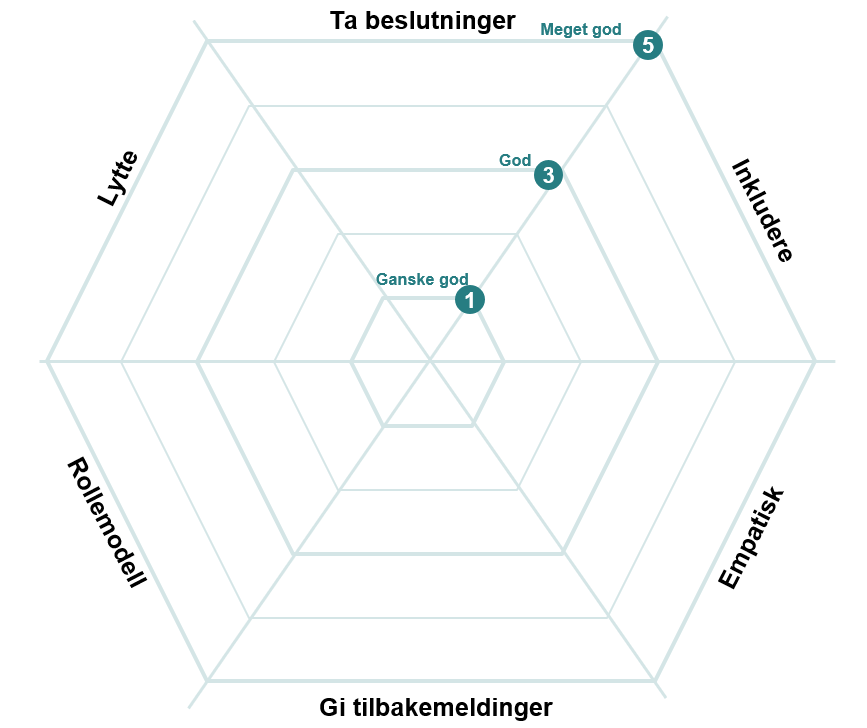 Du involverer deg i andre, du tar initiativ og du viser vei. Du går i dialog, lytter, inkluderer og gir tilbakemeldinger. Du tar beslutninger og oppnår resultater innenfor ditt ansvarsområde.
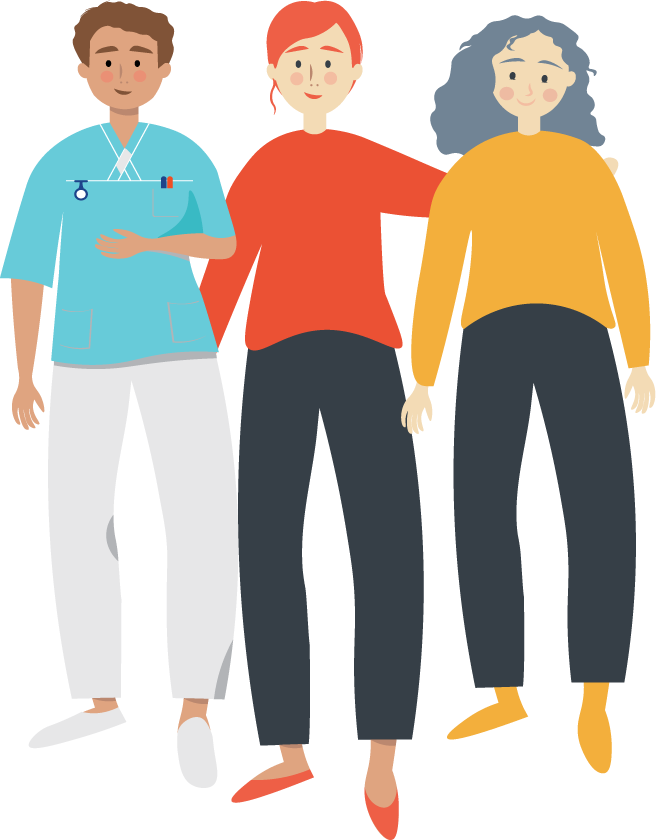 Beskrivelse rolleferdigheter
Rolleferdigheter er noe som utvikles over tid. Vi har alle våre styrker og  områder vi kan utvikle og styrke
Empatisk
Inkludere
Gi tilbake-meldinger
Lytte
Rollemodell
Ta beslutninger
Se ansatte fra deres ståsted
Forstå og ivareta ulike perspektiver på en situasjon eller en utfordring






-   hvor sterk er din empati?
En tilbakemelding har som formål å inspirere til forbedring. Kritikk mottas negativt, mens en konstruktiv tilbakemelding gir motparten et  handlingsvalg.



Hvordan vurderer du deg selv og din styrke her?
Sette retningen
Tydeliggjøre valg
Oppsummere 
Avslutte eller komme videre 
Tydelighet og ryddighet





Hvordan vurderer du egen evne til å ta beslutninger?
Gjøre oppgaver sammen 
Spille hverandre gode
Styrke eierskap og ansvarlighet og gjennomføringsevne





Hvordan inkluderer du andre i det daglige arbeidet?
Å lytte er en bevisst og aktiv handling som i seg selv er inkluderende. Tar vi oss tid til å lytte styrker vi hverandres forståelse og får til bedre samarbeid.




Når du lytter skaper du tillit. Hvordan er din lytteevne?
Medarbeidere påvirkes  i størst grad av ledere sin atferd og spesifikke handlinger, og i mindre grad av informasjon.





Kjenner du trygghet i rollen som leder, verneombud eller tillitsvalgt?
Hva med deg?
Prosess
Hva er problemet?
Hvordan løse problemet sammen?
Gjennomføre og evaluere
Hvordan skape endring?
Finne løsning og involvere alle
GruppeoppgaveVåre jobbressurser
Gruppeoppgave 1
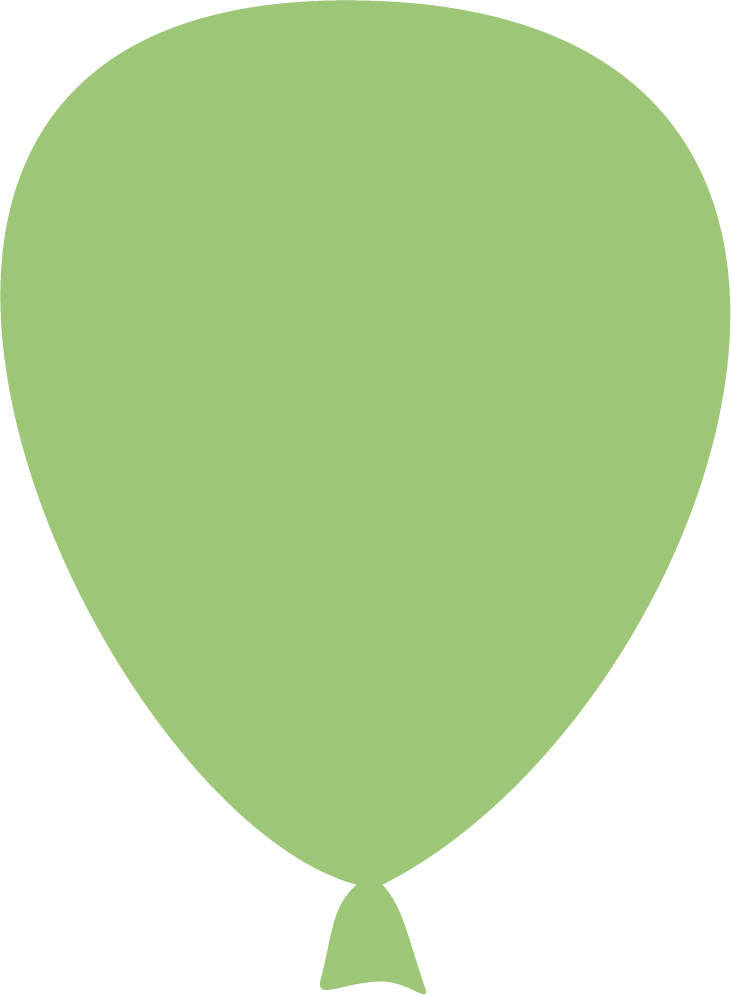 Jobbressurser
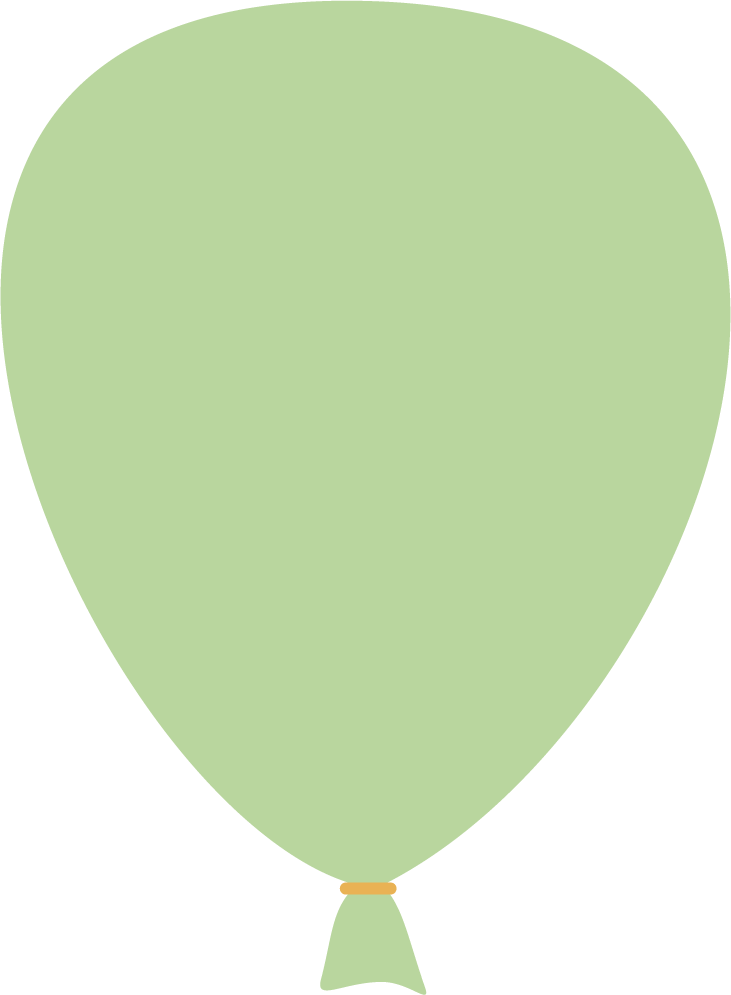 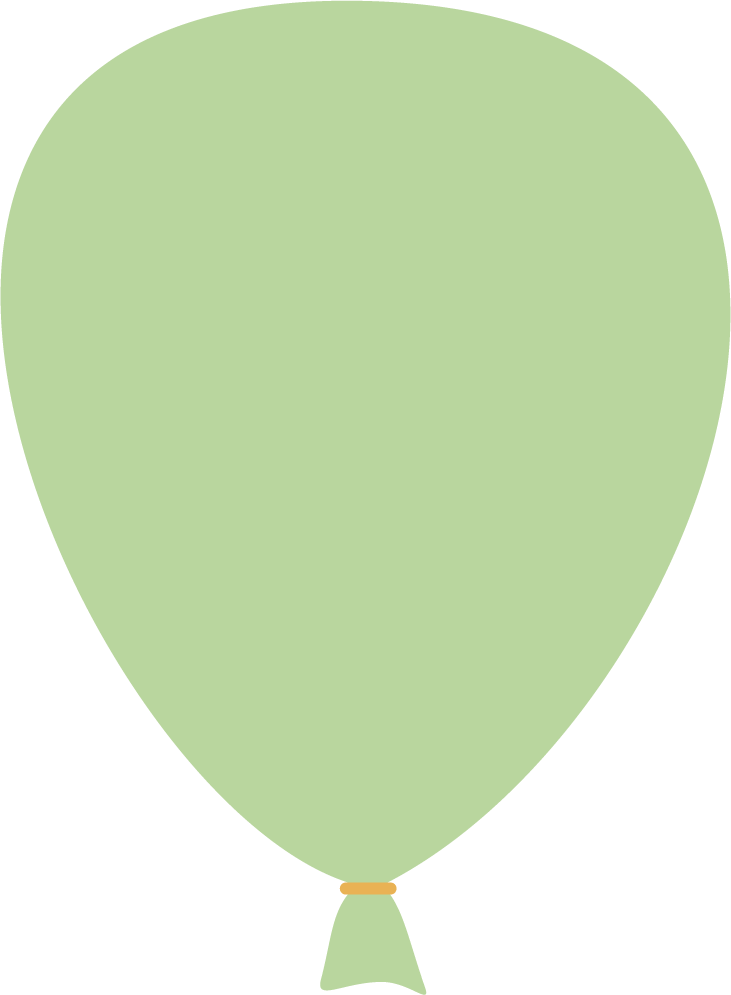 Jobbressurser
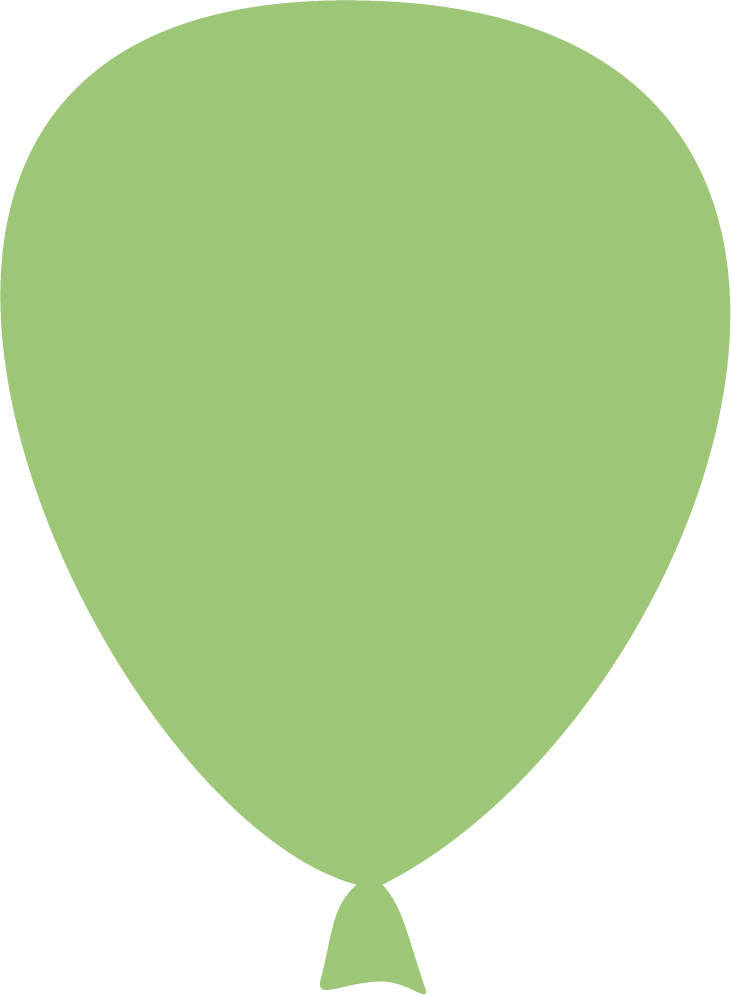 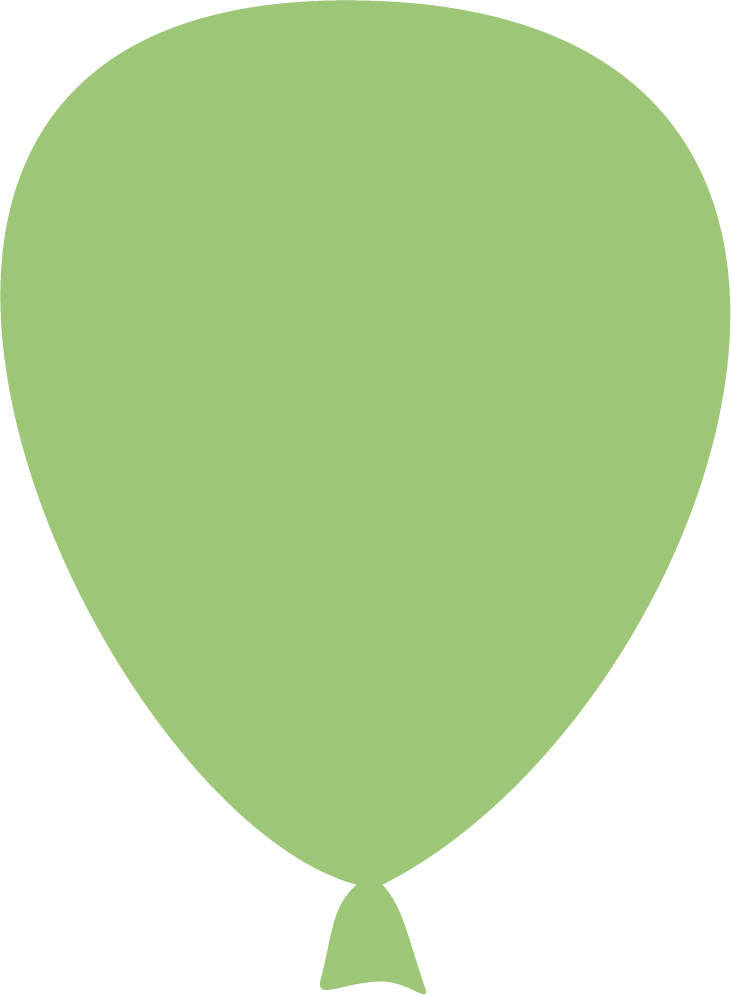 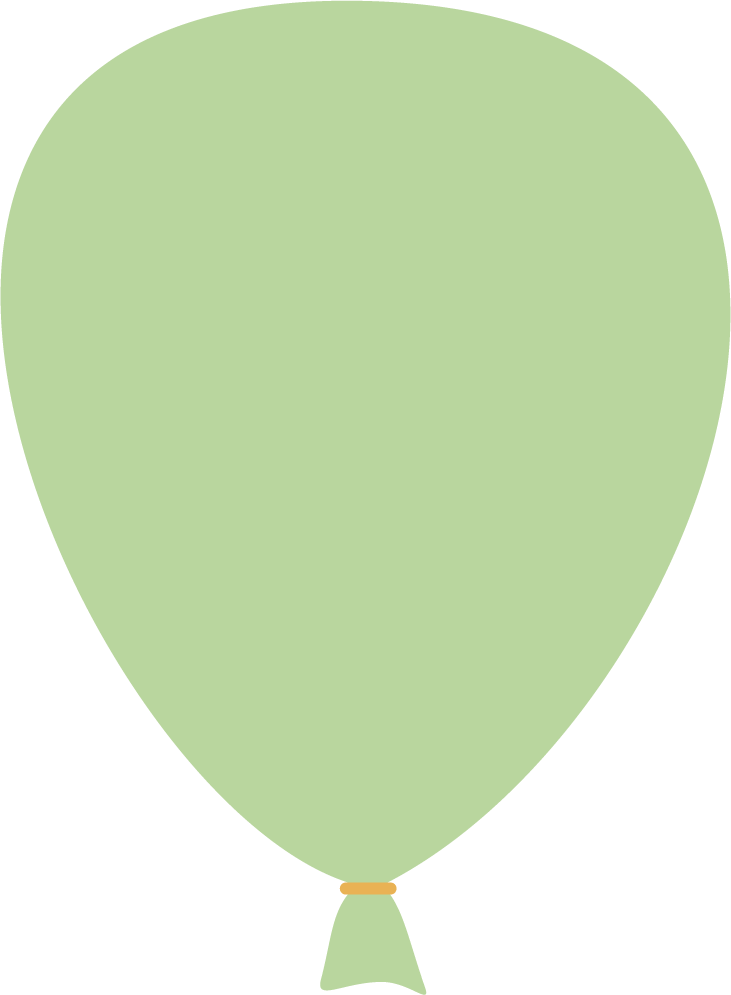 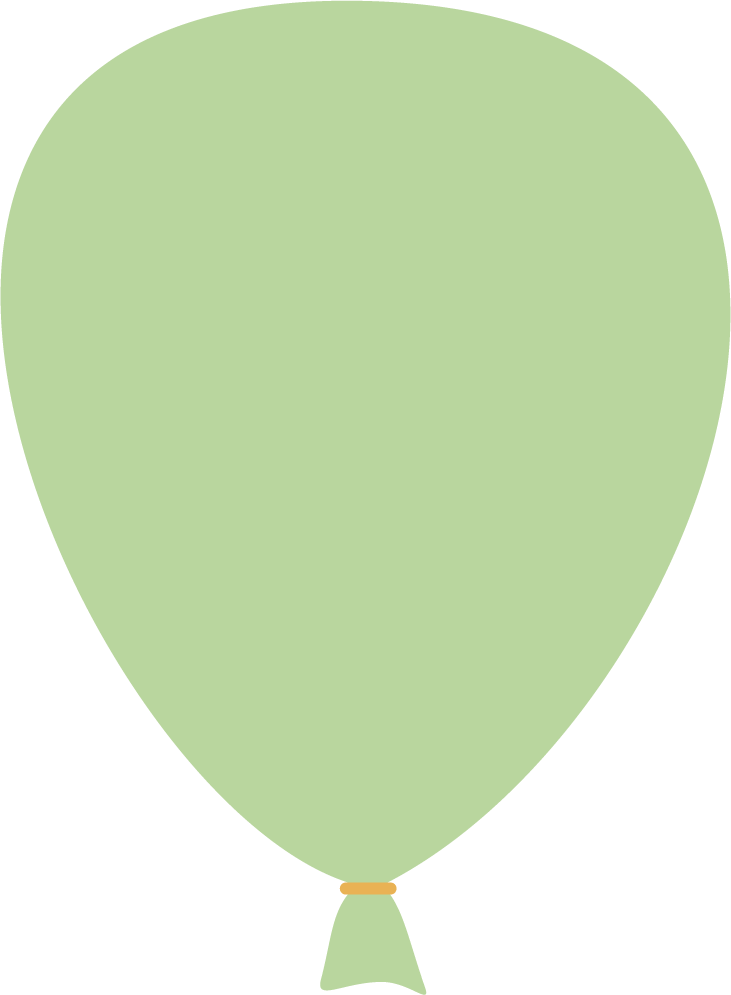 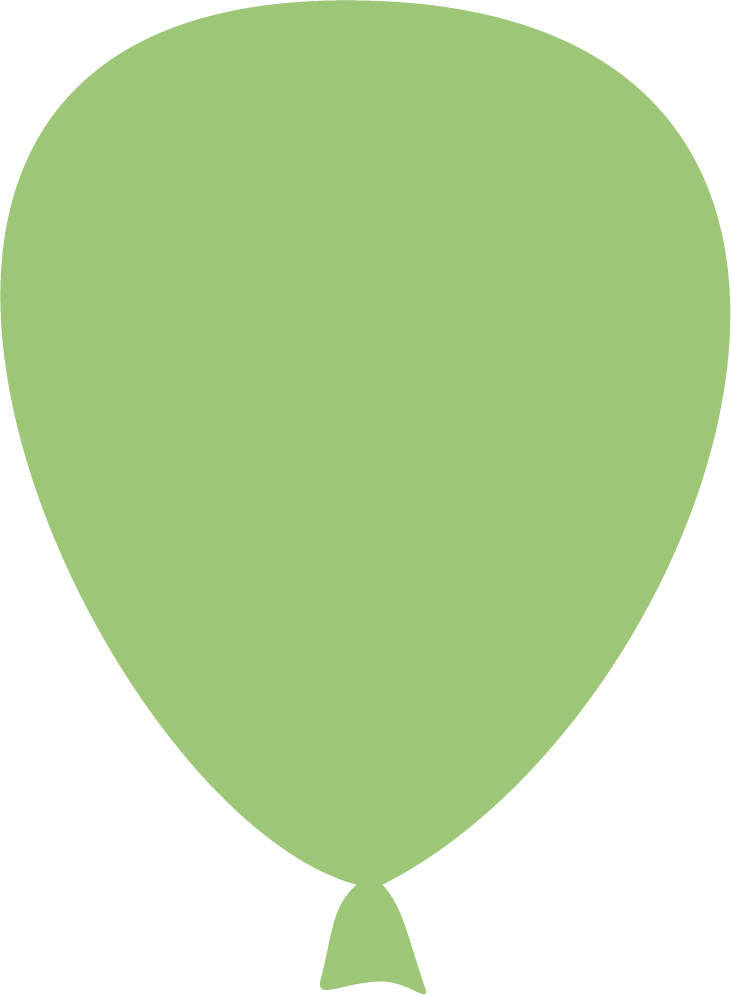 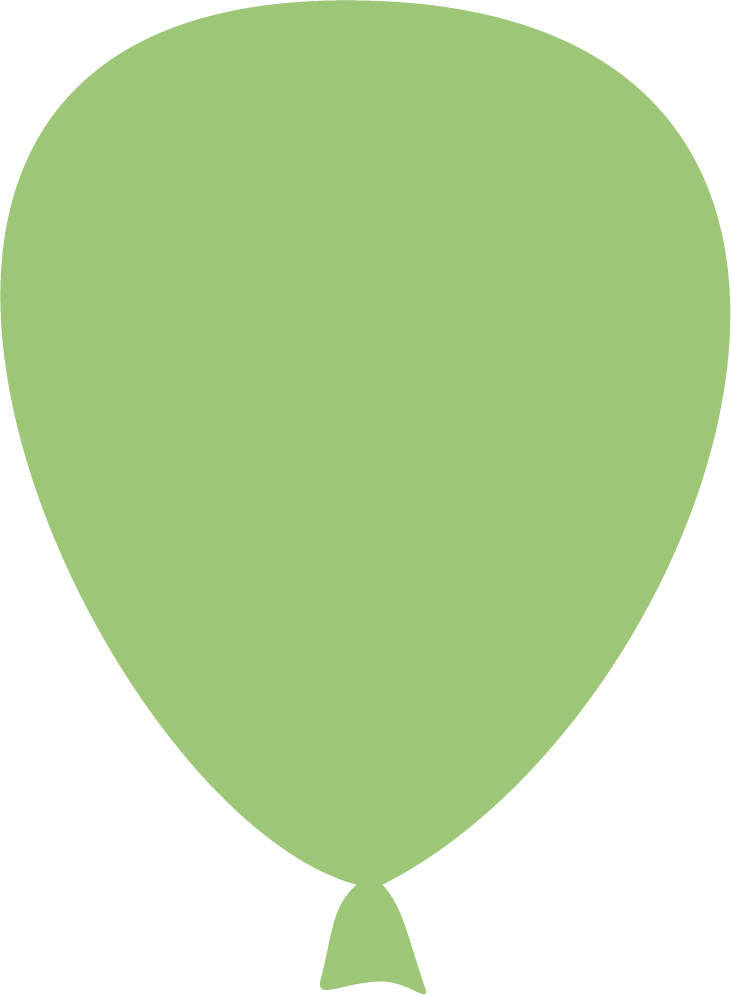 5 min
5 min
20 min
Individuell
Hvilke faktorer beskriver arbeidsmiljøet hos dere? 
Velg 1-3 faktorer som representerer din arbeidsplass på en god måte. Eks. ved at du kan si: «Vi praktiserer faktoren trygghet på arbeidsplassen vår på en god/svært god måte»
IndividuellHva konkret gjør du for å levendegjøre ressursene i hverdagen? 

Ta fatt i en av faktorene du har valgt ut, f.eks. tillit, og reflekter over: 

Hvordan bidrar du til at denne faktoren er merkbar på arbeidsplassen din?
Gruppesamtale 
Del de positive faktorene dere har valgt, og reflekter sammen.

Hver og en presenterer sine svar på de individuelle oppgavene.
Har dere  en eller flere faktorer felles? 

Reflekter sammen om faktoren(e), og hvordan dere kan bidra til å levendegjøre dem. Dersom dere ikke har noen felles faktorer så velg en faktor dere kan samle dere om.
HØRA
Hensikt
Reflektere over faktorer som skaper et godt arbeidsmiljø, og hvordan vi bidrar til å gi liv til disse faktorene.
Ønsket Resultat
De positive faktorene dere har snakket om er skrevet ned, sammen med eksempler fra deres arbeidsplass.
Agenda
TID: 30 minutter
Fasilitator: IA-rådgiver 
Referent: Velg en i gruppen til å notere, og presentere etterpå.
Individuell oppgave: Jobbressurser
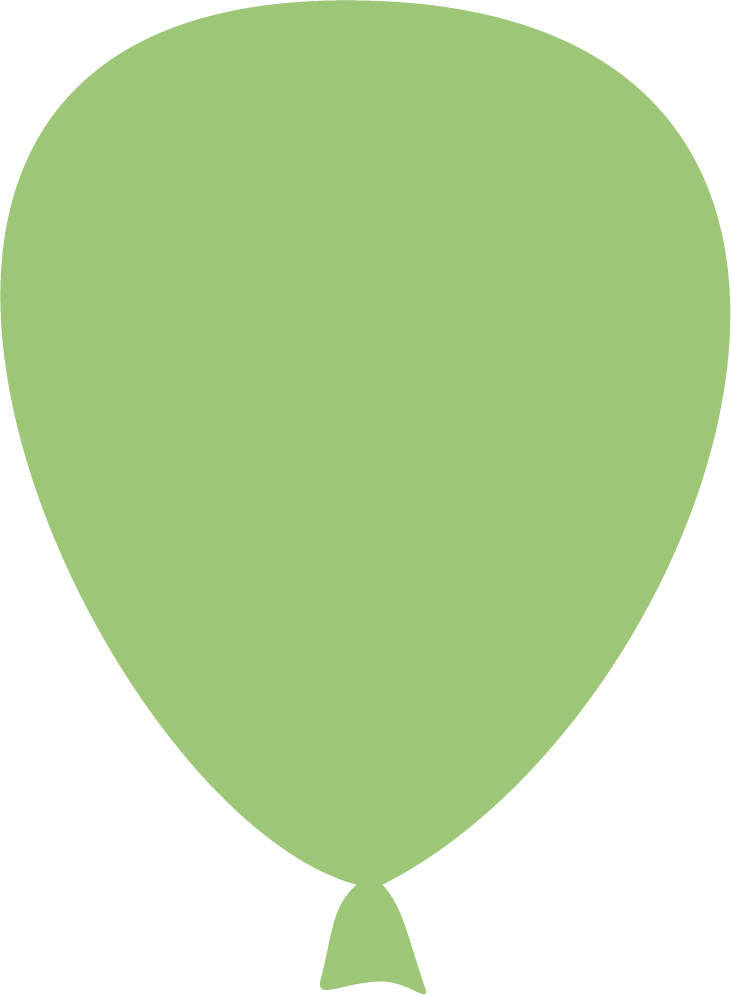 Jobbressurser
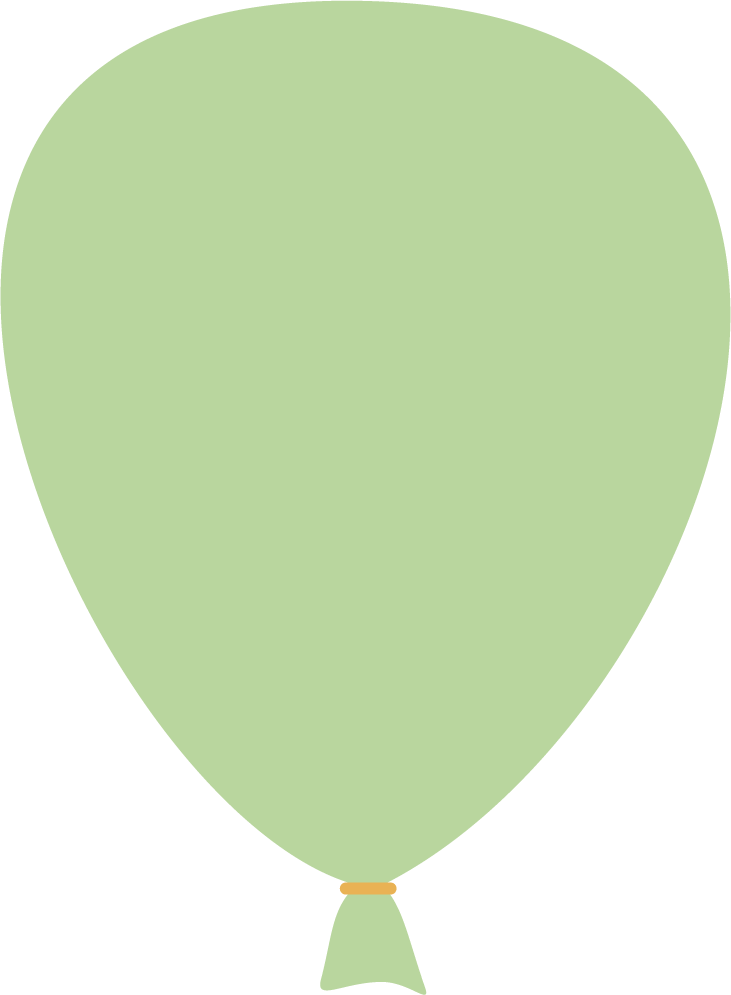 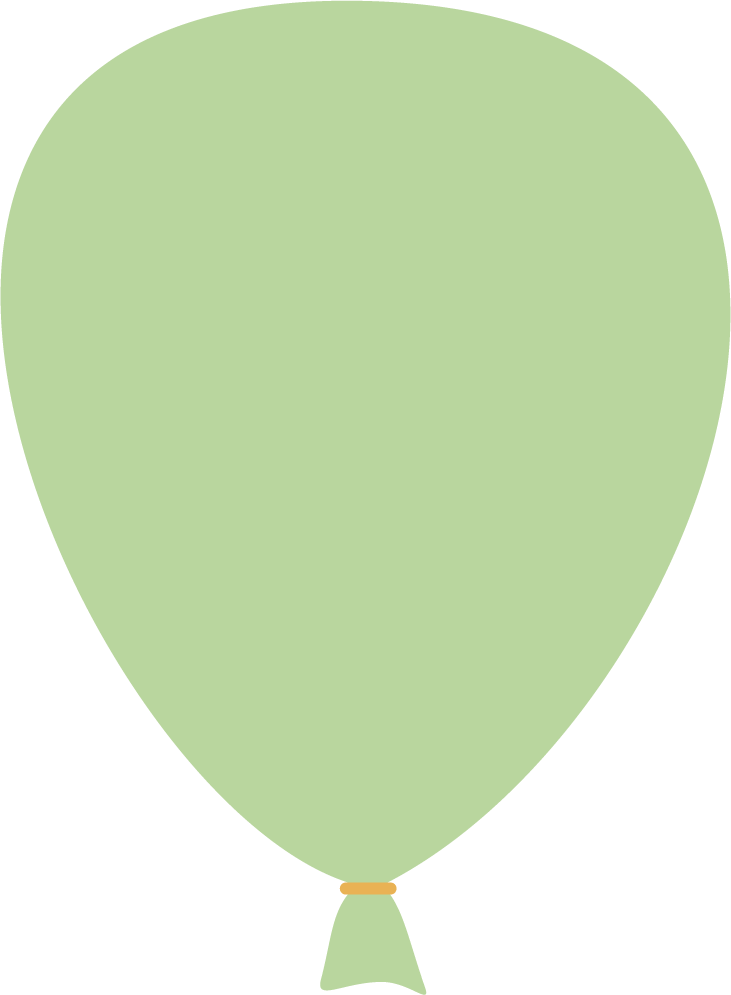 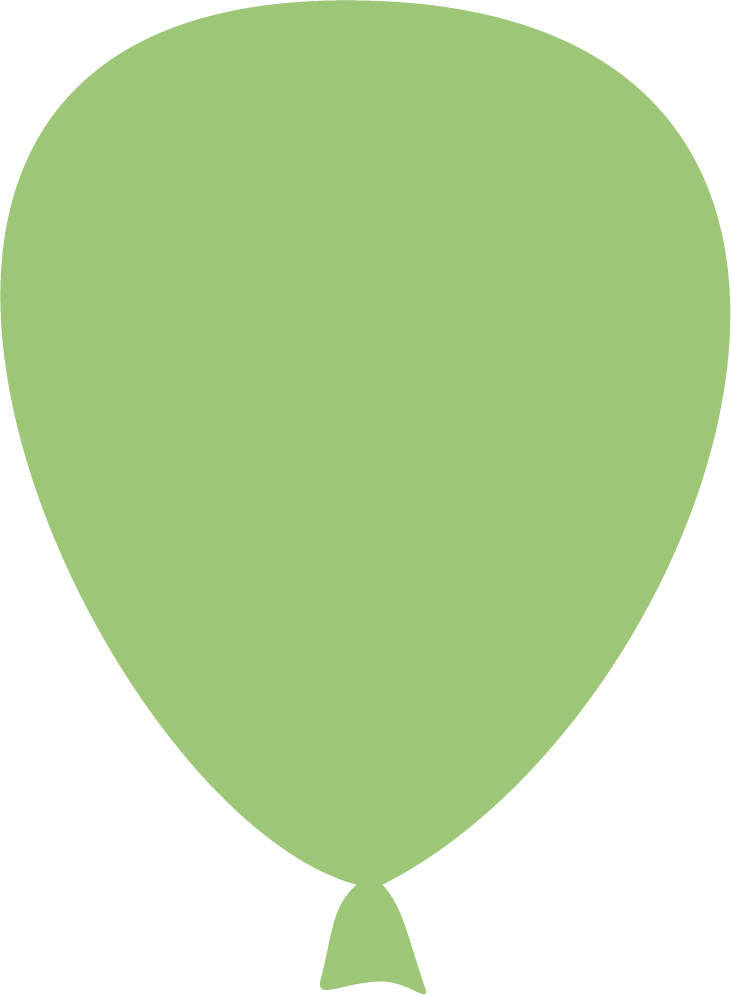 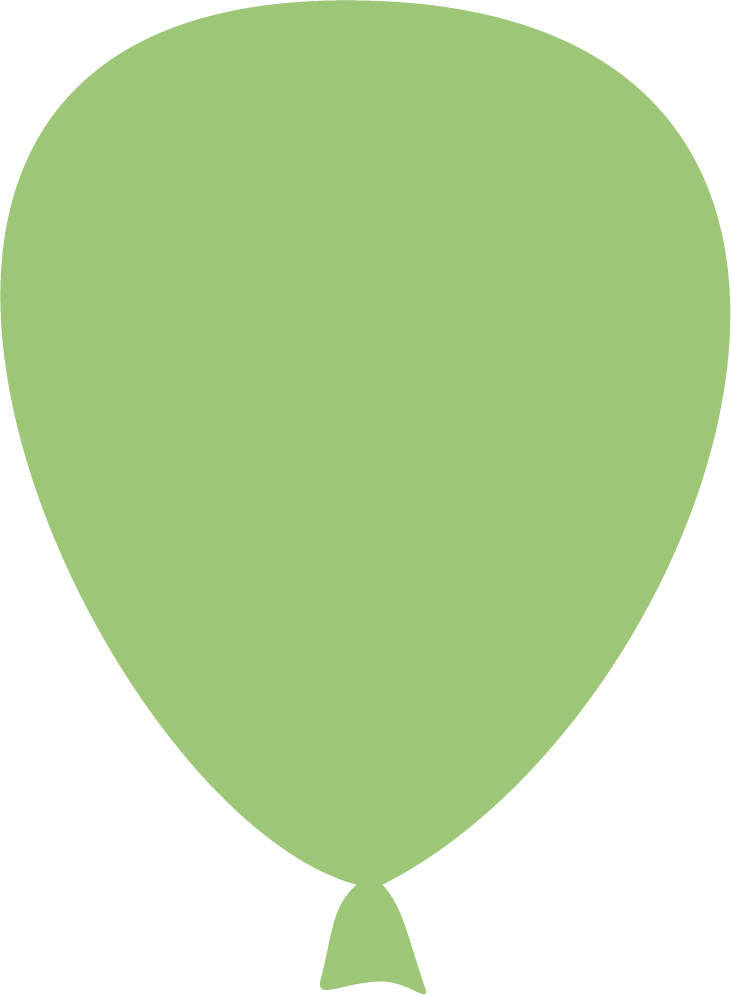 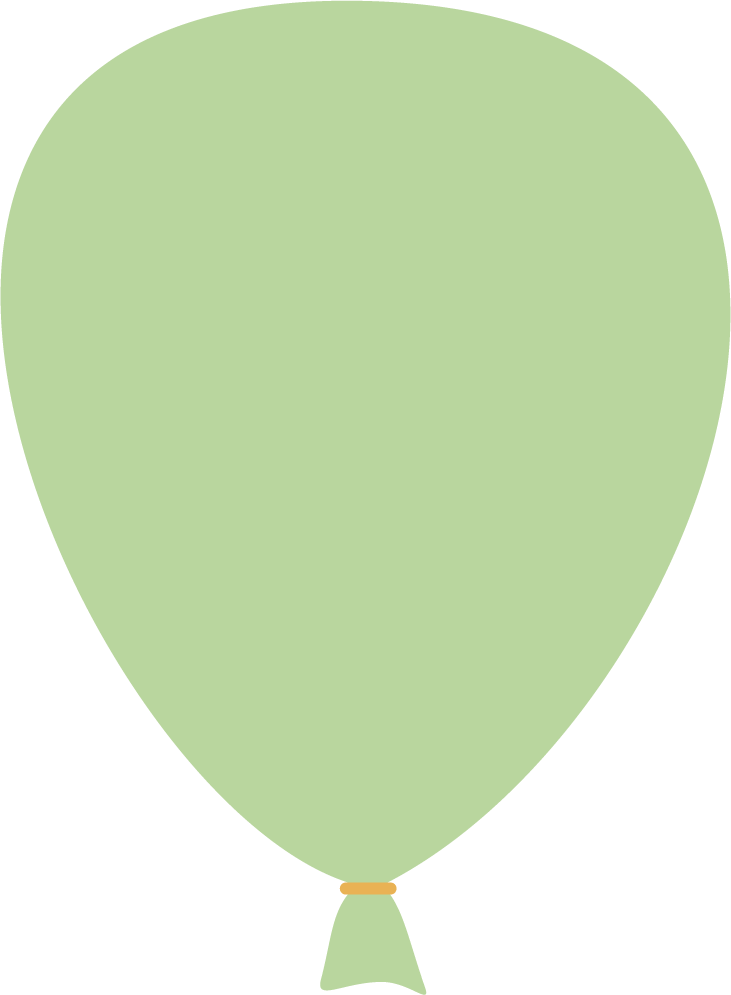 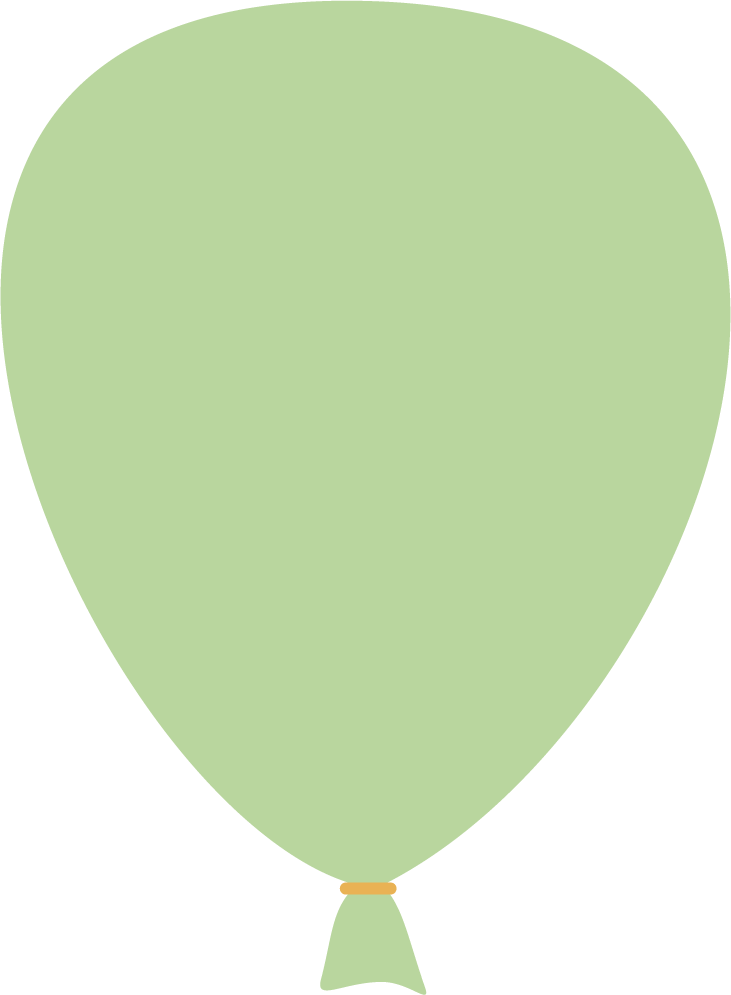 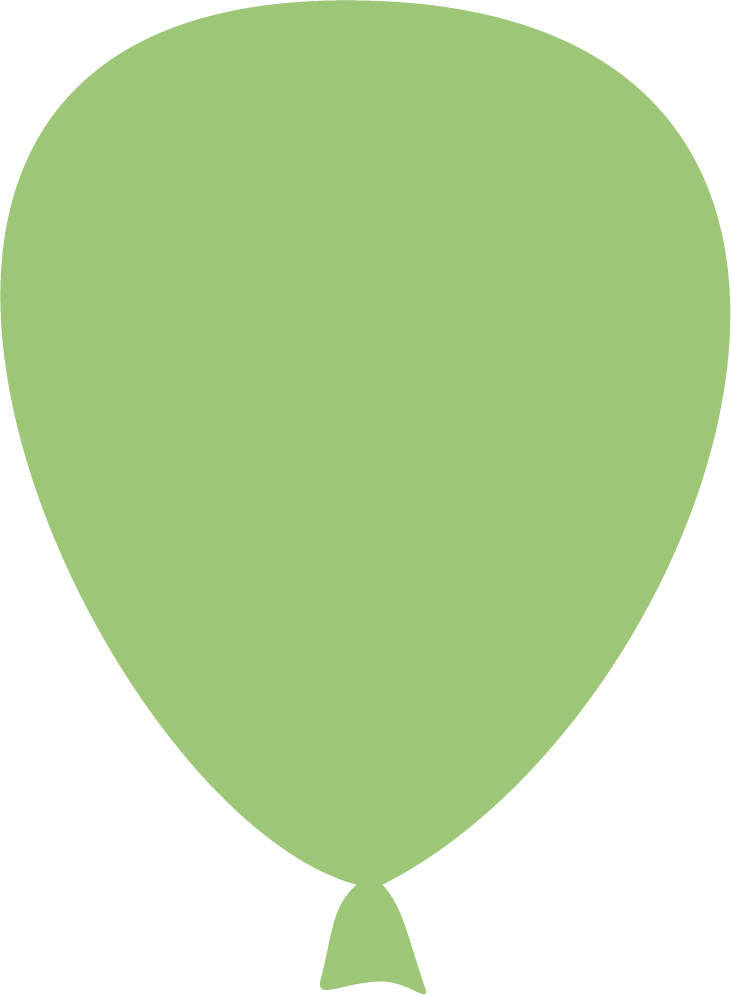 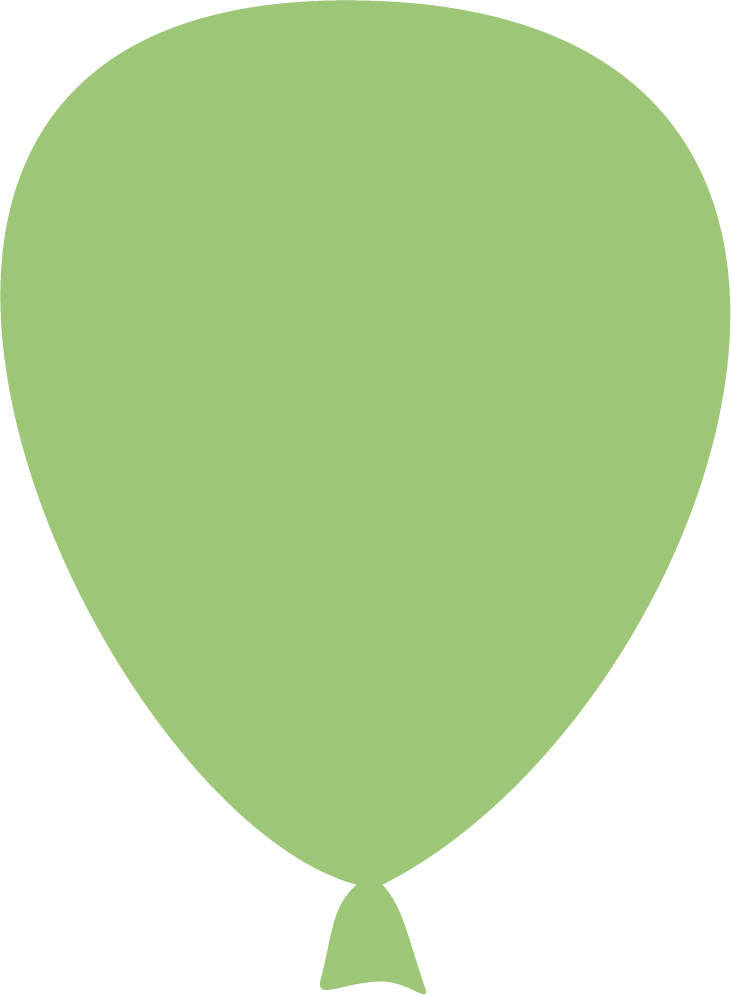 5 min på hver oppgave
Gruppeoppgave: Jobbressurser
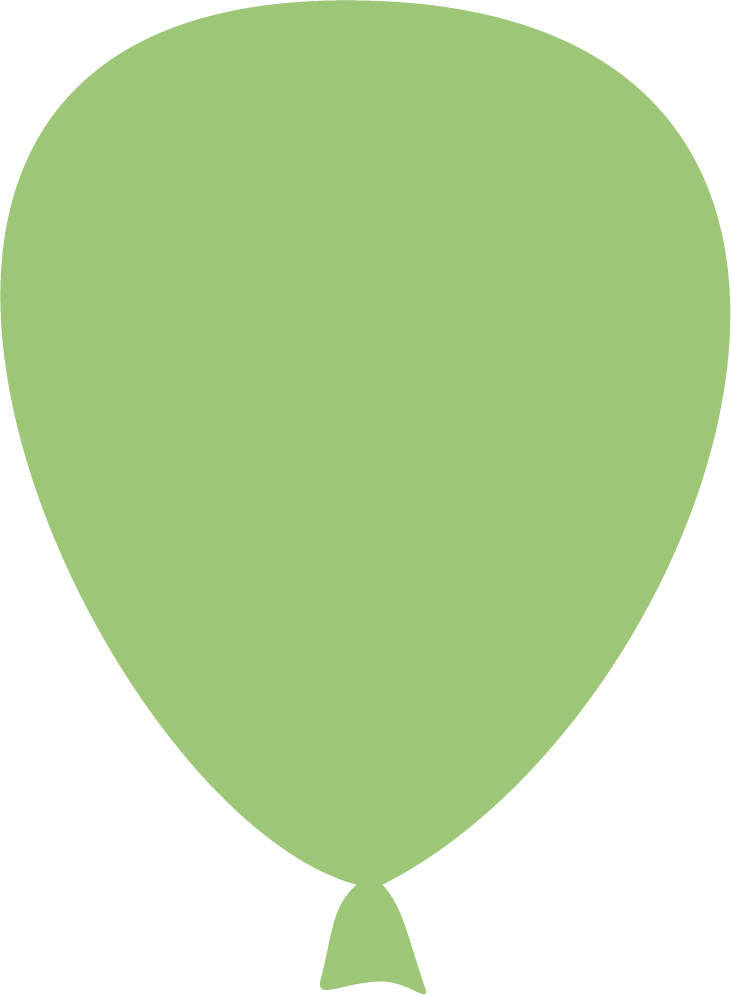 Jobbressurser
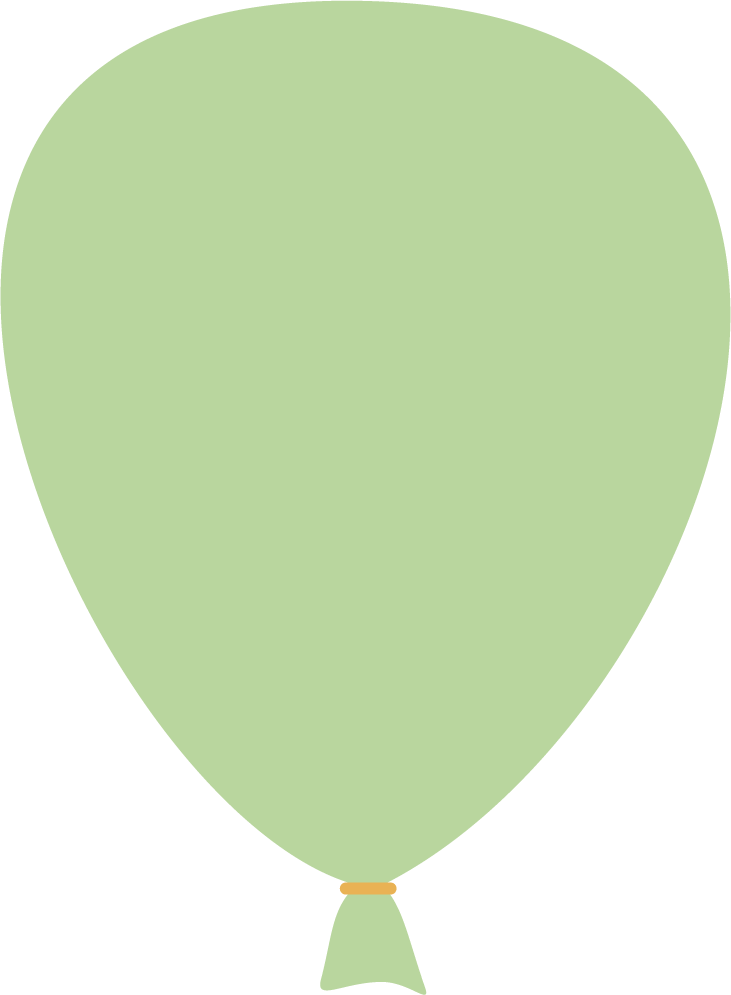 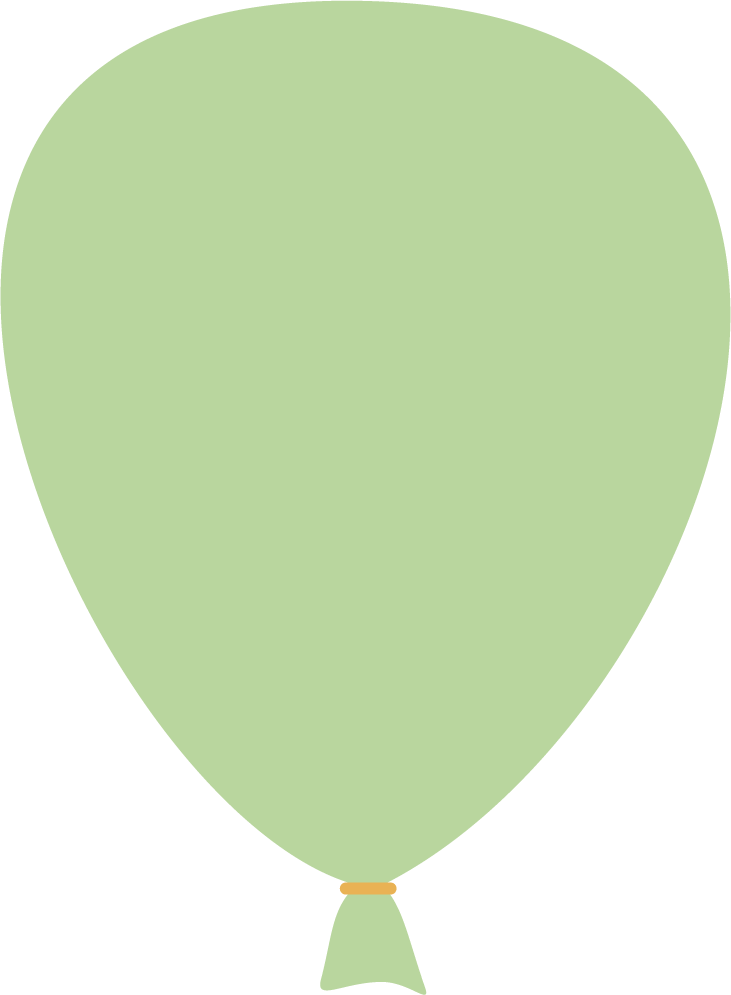 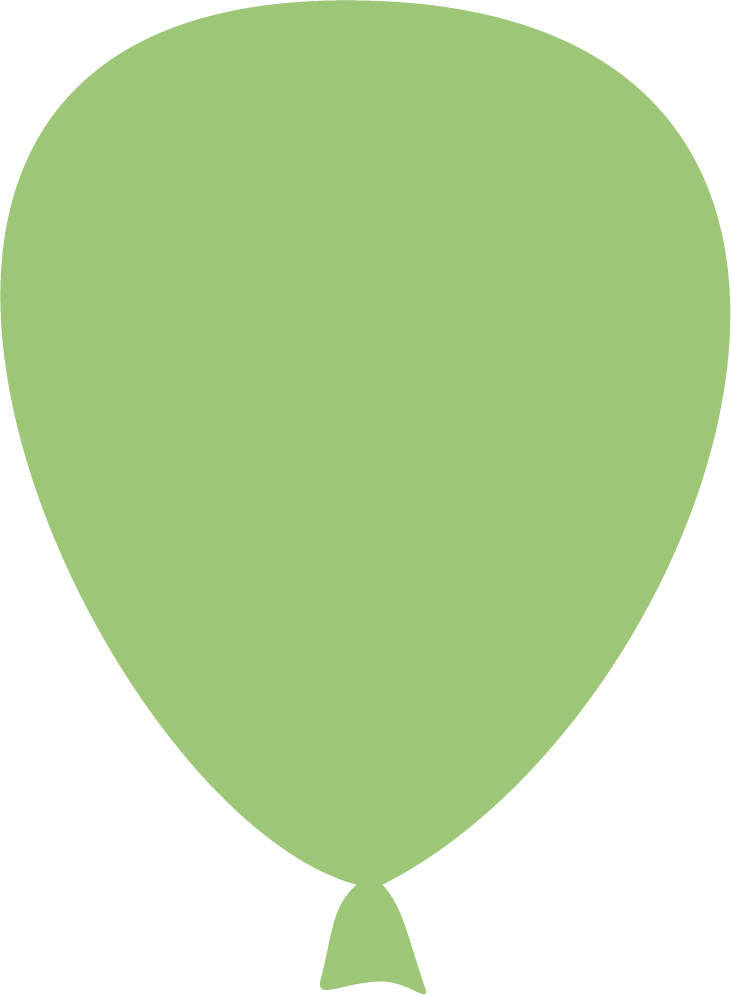 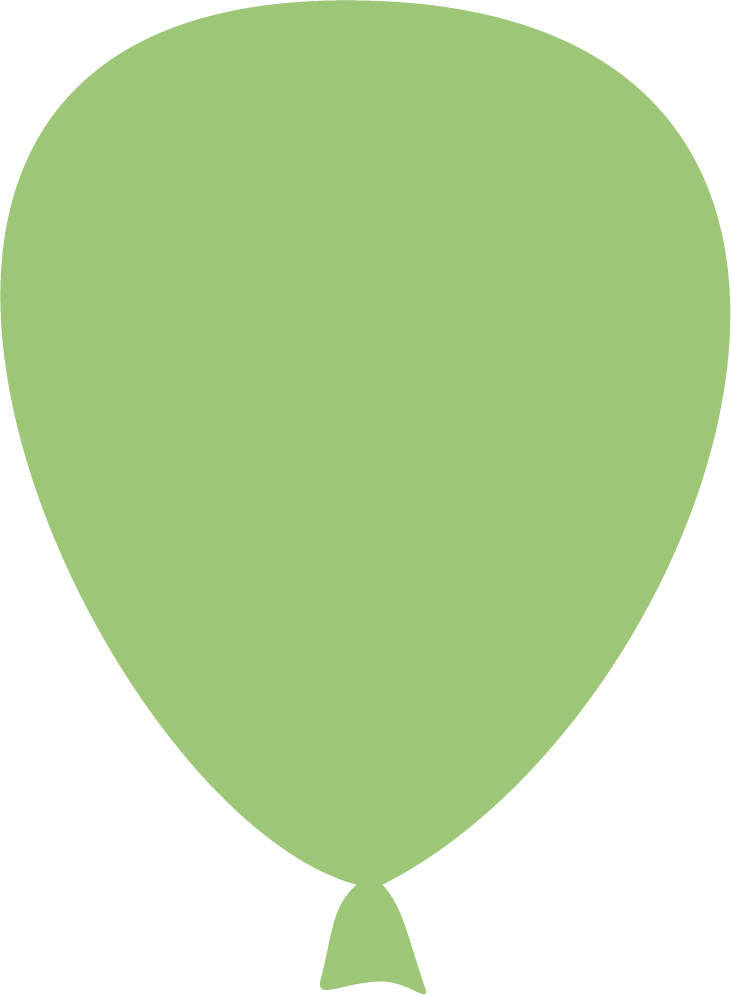 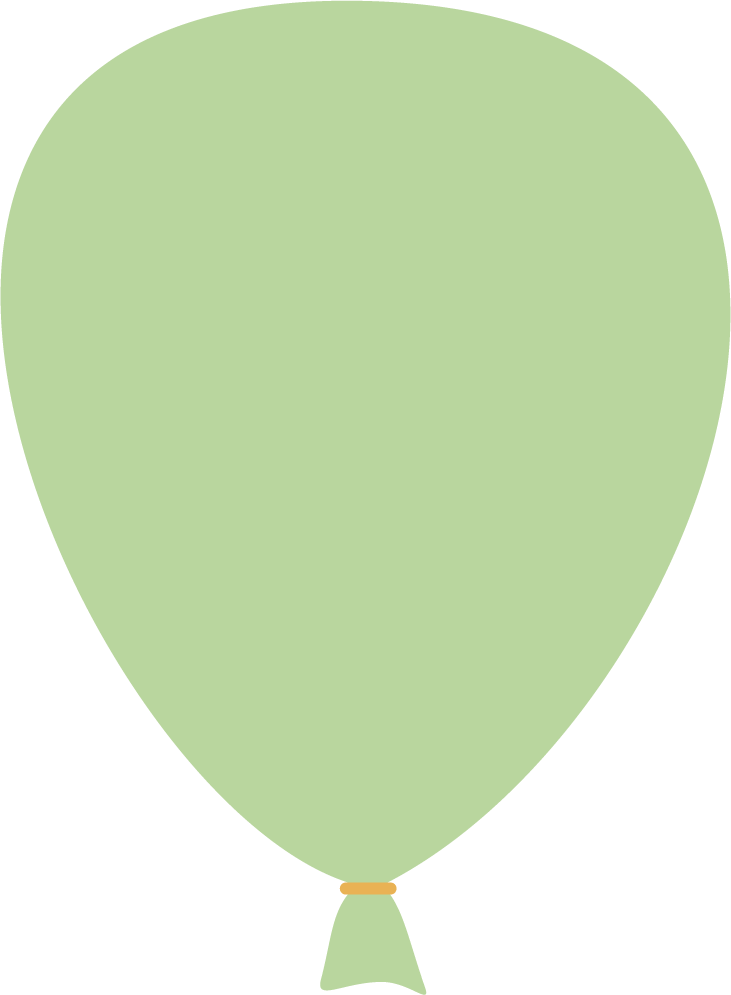 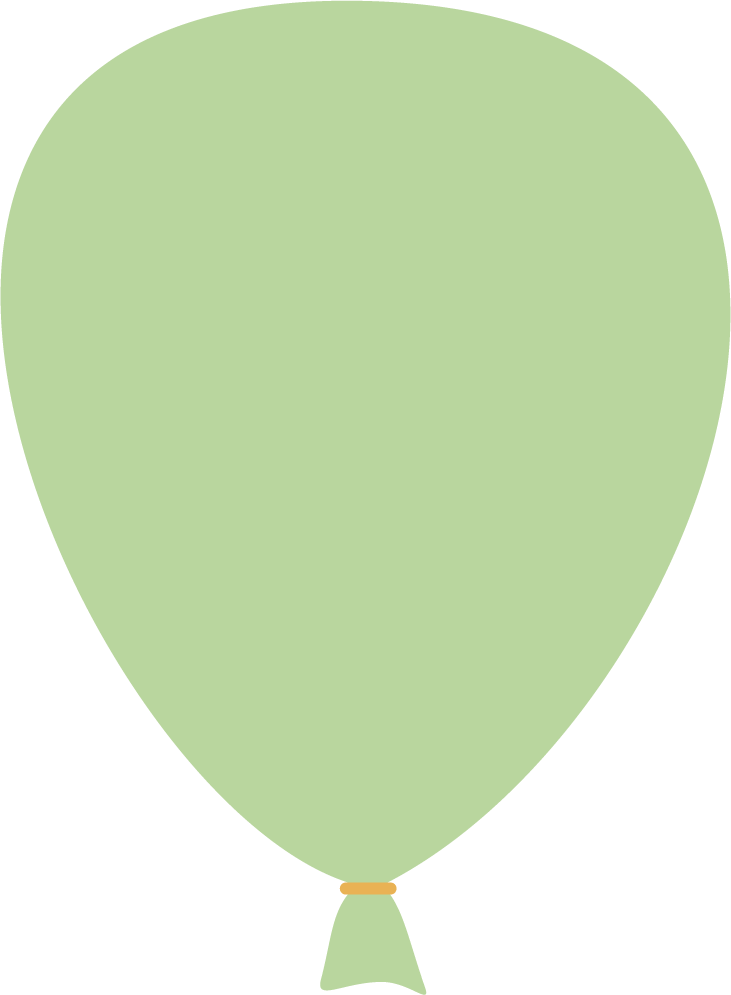 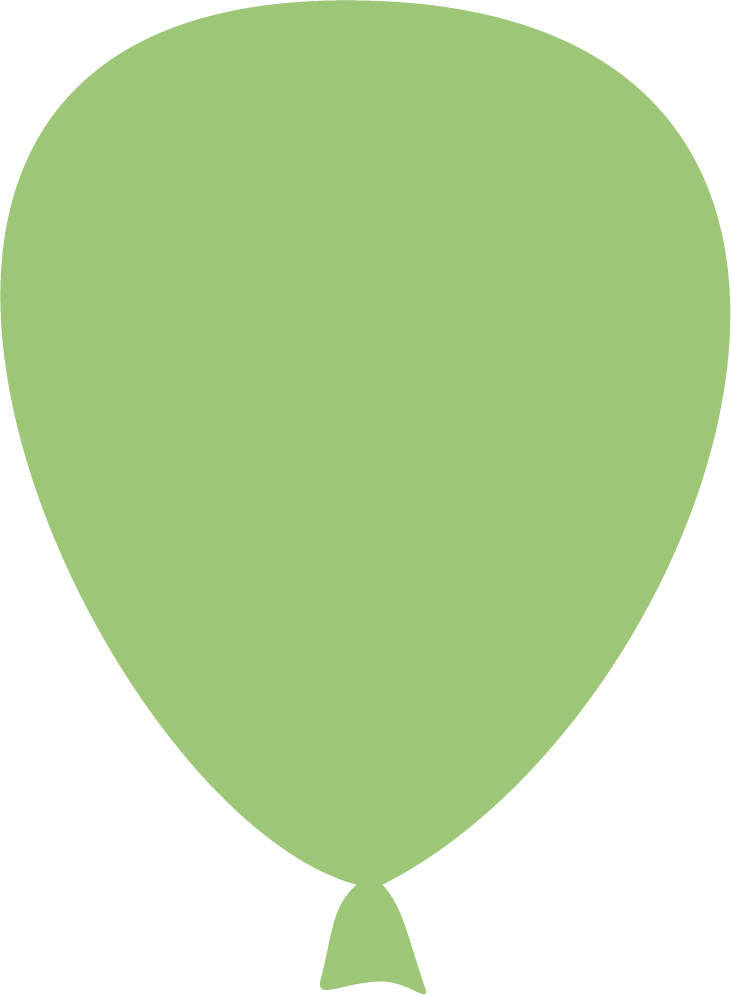 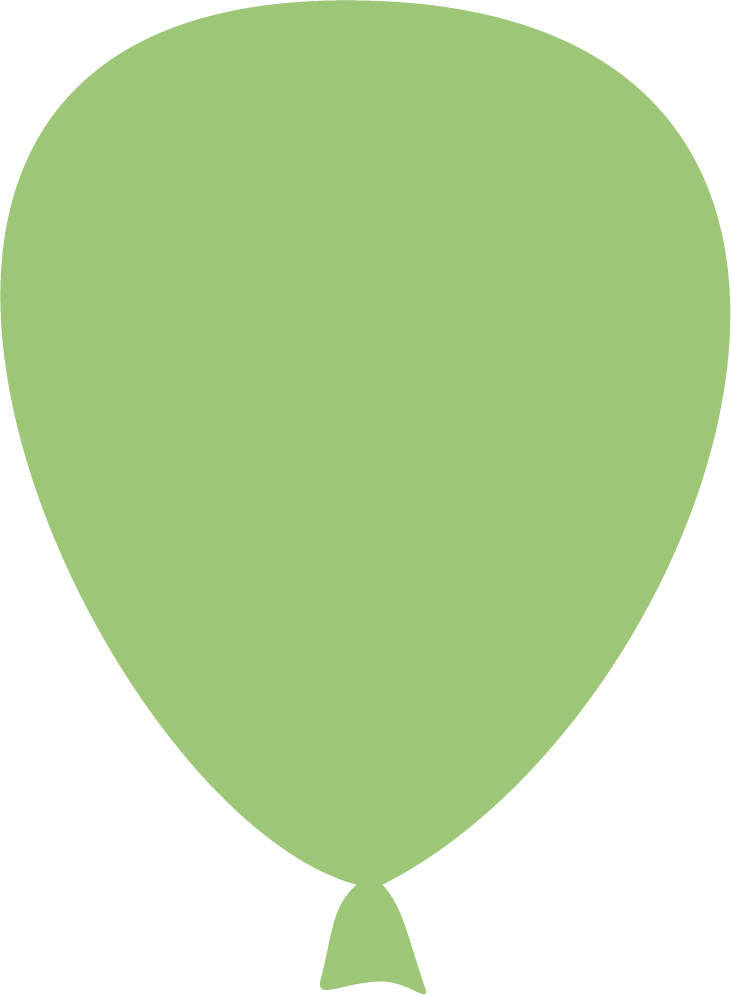 20 min
Oppgave 2 partssamarbeid
Gruppeoppgave 2
Partssamarbeid for et bedre arbeidsmiljø
15 min
5 min
Individuell oppgave 

Hvordan opplever du din rolle som henholdsvis leder, tillitsvalgt eller verneombud? 

Tenk på muligheter og utfordringer i rollen.  I hvilke situasjoner kan du trenge/ønske deg støtte og hjelp fra de to andre partene? 

Noter deg noen stikkord fra din refleksjon.
Gruppesamtale
Alle deler sine refleksjoner i gruppen. 

Start med at hver av dere kort presenterer sine stikkord. De to andre lytter og noterer tankene de gjør seg. 

Til slutt er ordet fritt.
HØRA
Hensikt
Felles refleksjon over et positivt  partssamarbeid, og hvordan dere kan spille hverandre gode og styrke samarbeidet
Ønsket Resultat
Dere har skrevet ned noen situasjoner hvor dere kan støtte hverandre mer, og har eksempler på hva hver av dere bidrar med fremover for et styrket arbeidsmiljø.
Agenda
TID: 20 minutter
Fasilitator: IA-rådgiver 
Referent: Velg en i gruppen til å notere, og presentere etterpå.
Individuell oppgave: Støtte hverandre
5 min
Individuell oppgave: Støtte hverandre
5 min
Individuell oppgave: Støtte hverandre
5 min
Gruppesamtale: Støtte hverandre
15 min
Oppgave 3Hvordan finne og definere rett problem ?
Gruppeoppgave 3
Partsamarbeid for et bedre arbeidsmiljø.
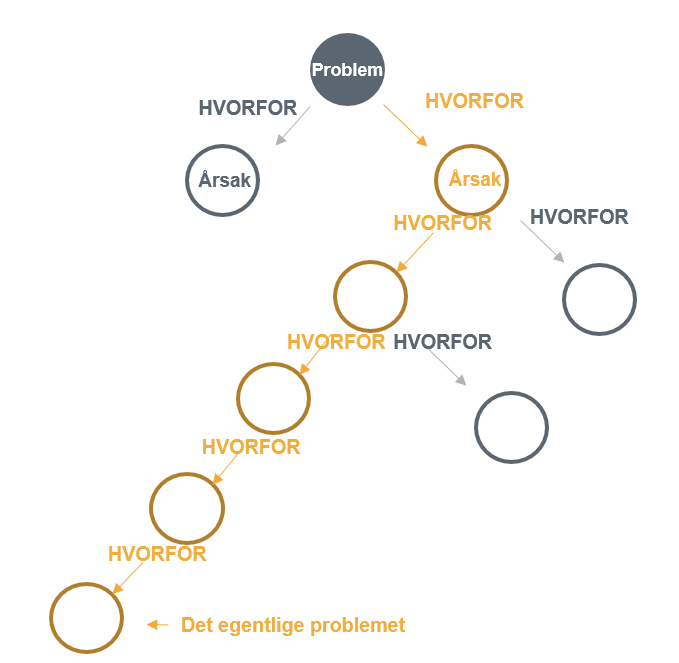 5 min
45 min
10 min
Ønsket Resultat
Agenda
C) Rotårsaksanalyse
Gruppen velger en faktor dere ønsker å ta tak i, og undersøke nærmere. Kjør en rotårsaksanalyse.
A) Individuell. JobbkravVelg 1- 3 jobbkrav eller «dråper» som har størst negativ innflytelse på deres arbeidsmiljø? Hvordan kommer dette til uttrykk
C) Del i gruppen
Del deres individuelle refleksjoner  oppg A) og B). Snakk en av  gangen mens de to andre lytter. Gi hverandre kommentarer til slutt. (10 min)
Hensikt
Reflektere over hvilke faktorer som påvirker arbeidsmiljøet i negativ retning, og hva som er årsaken.
Hver enkelt deltaker skal ha reflektert og notert på sin modell. Gruppen skal ha dokumentert faktorer på hva som er mesttyngende på deres arbeidsplass, og hva dere ser som årsaken til problemet.
.
B) Individuell:  JobbressurserVelg 1-3  ressurser eller «ballonger» som i liten eller svært liten grad er tilstede på deres arbeidsplass. Hvordan kommer dette til uttrykk?
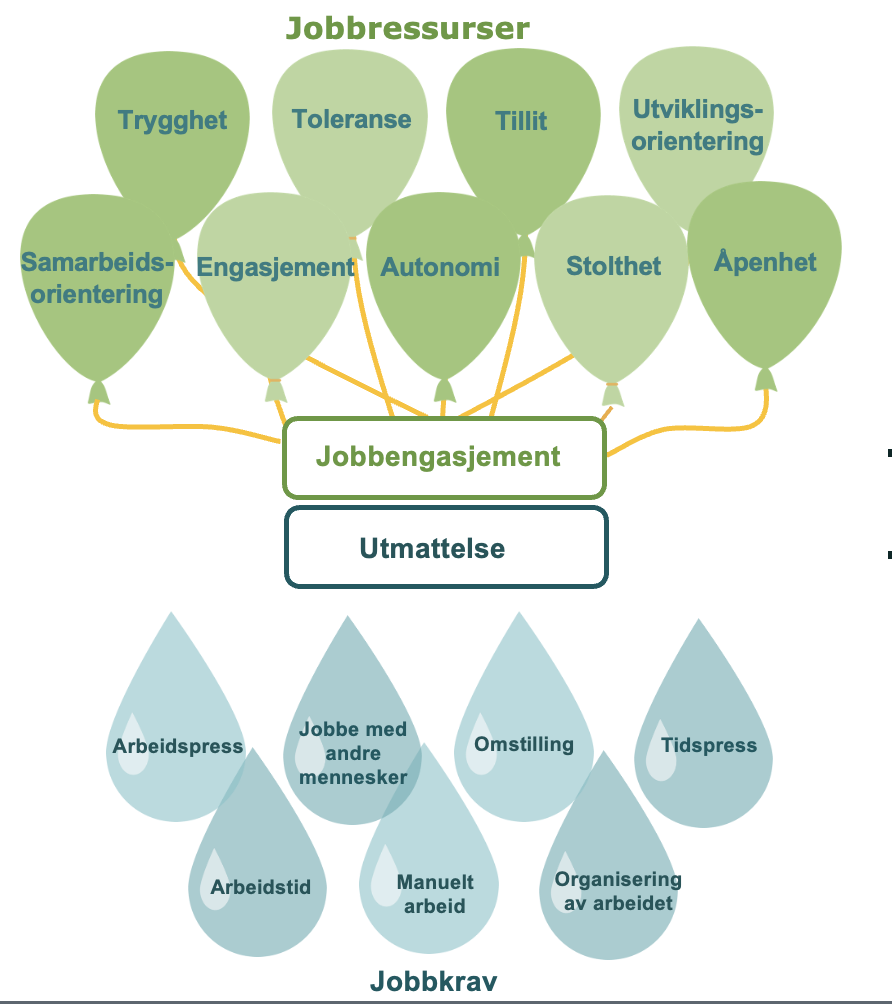 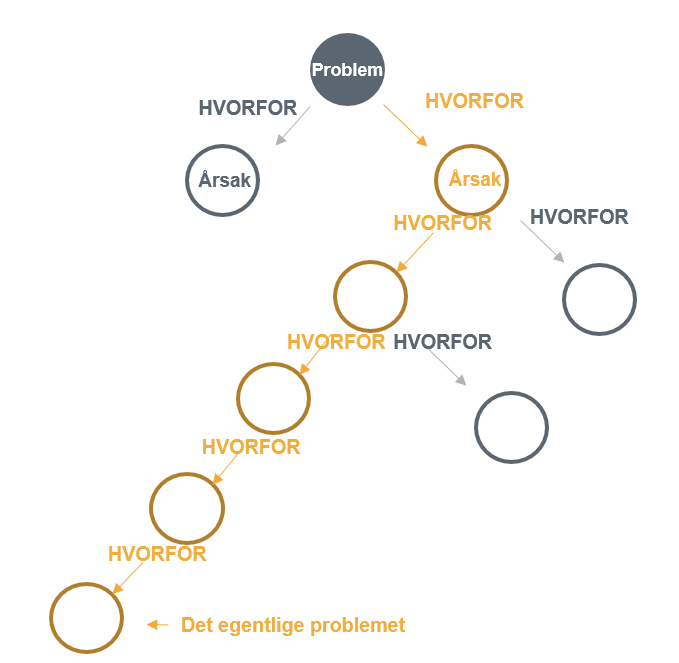 TID: 60 minutter
Fasilitator: IA-rådgiver 
Referent: Velg en  i gruppen til å notere, og presentere etterpå.
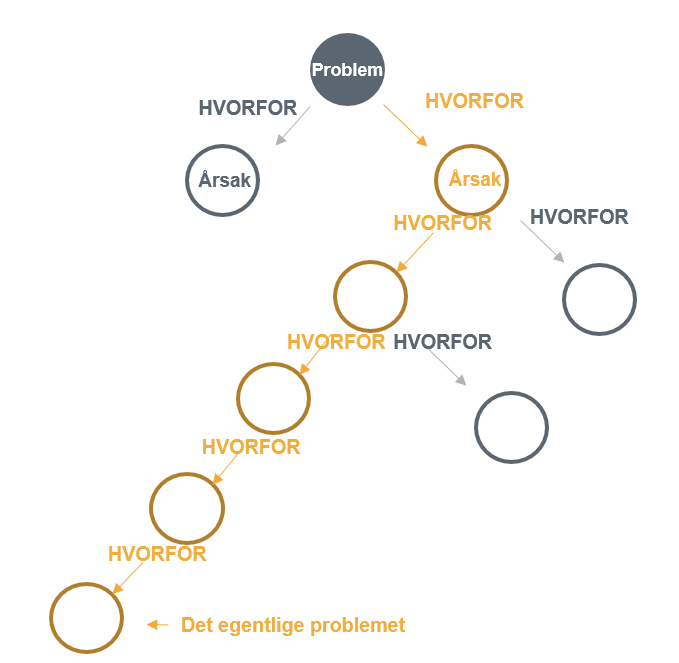 Gruppeoppgave 3
Individuell oppgave: Jobbkrav og ressurser
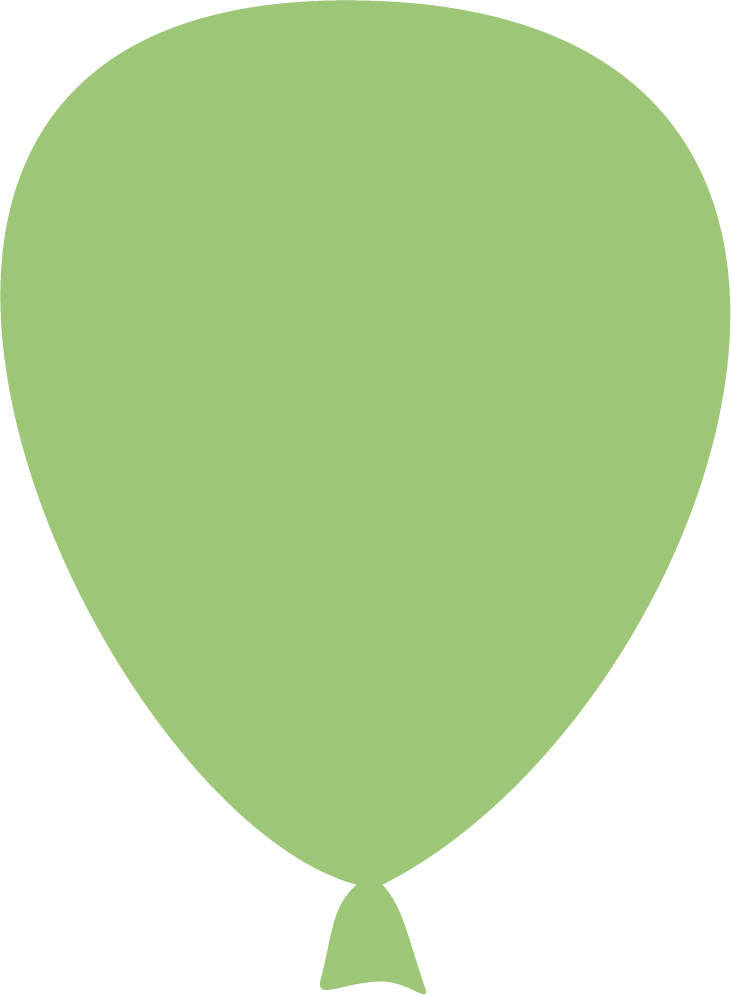 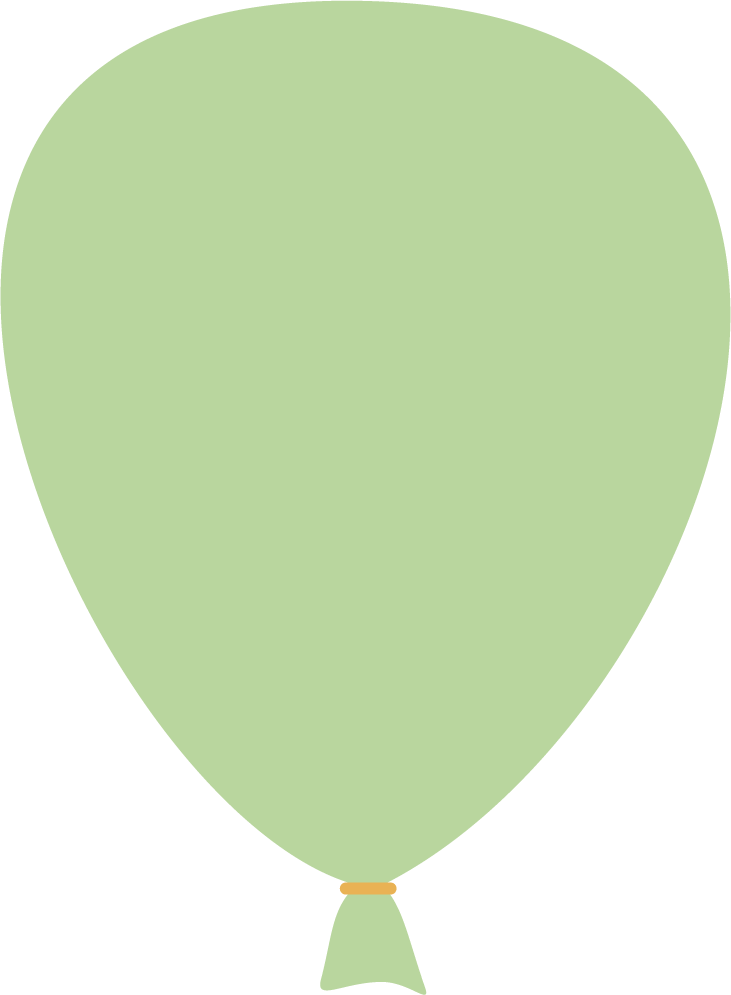 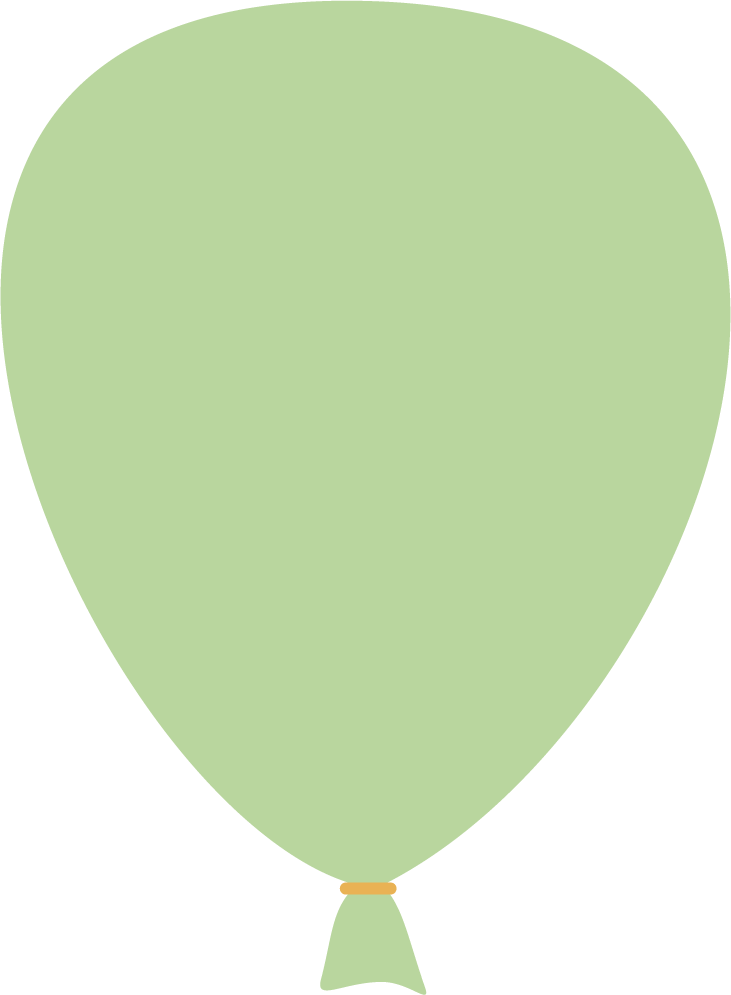 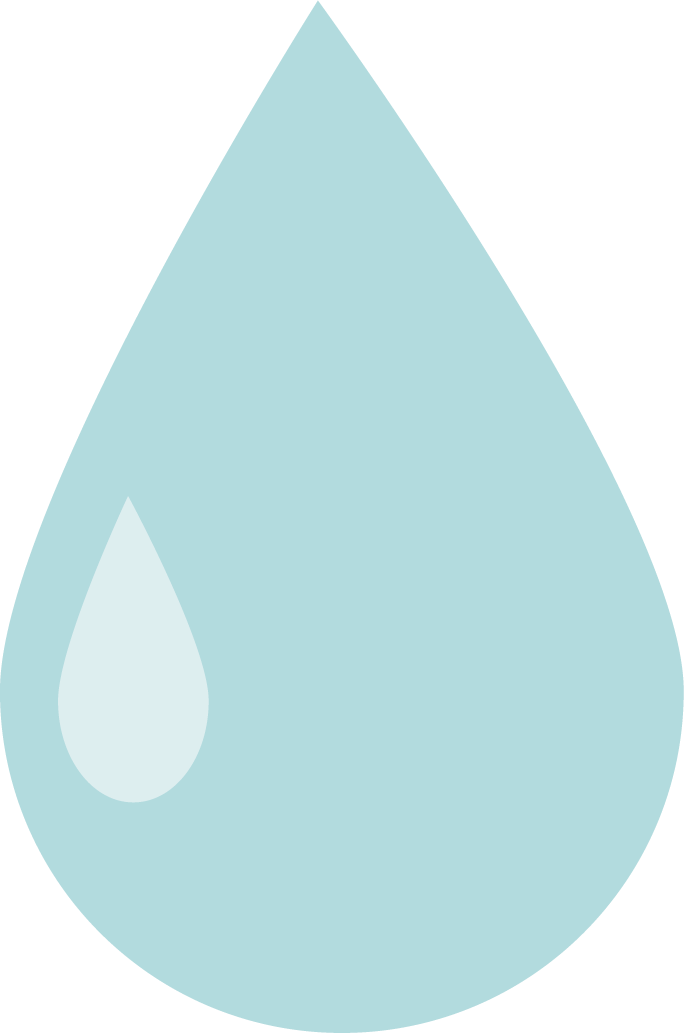 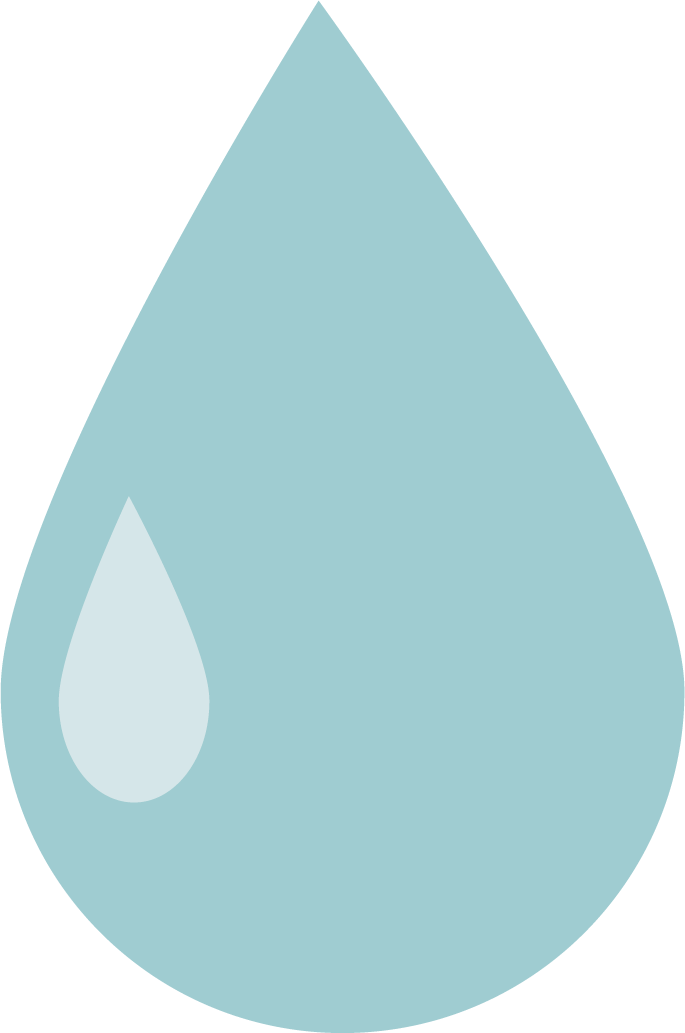 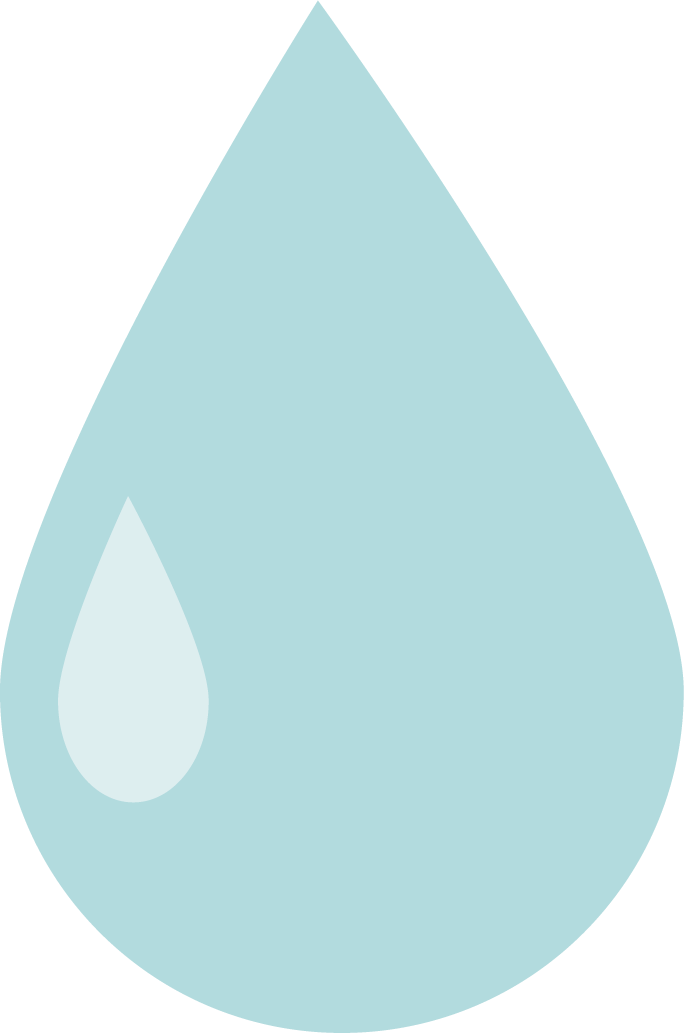 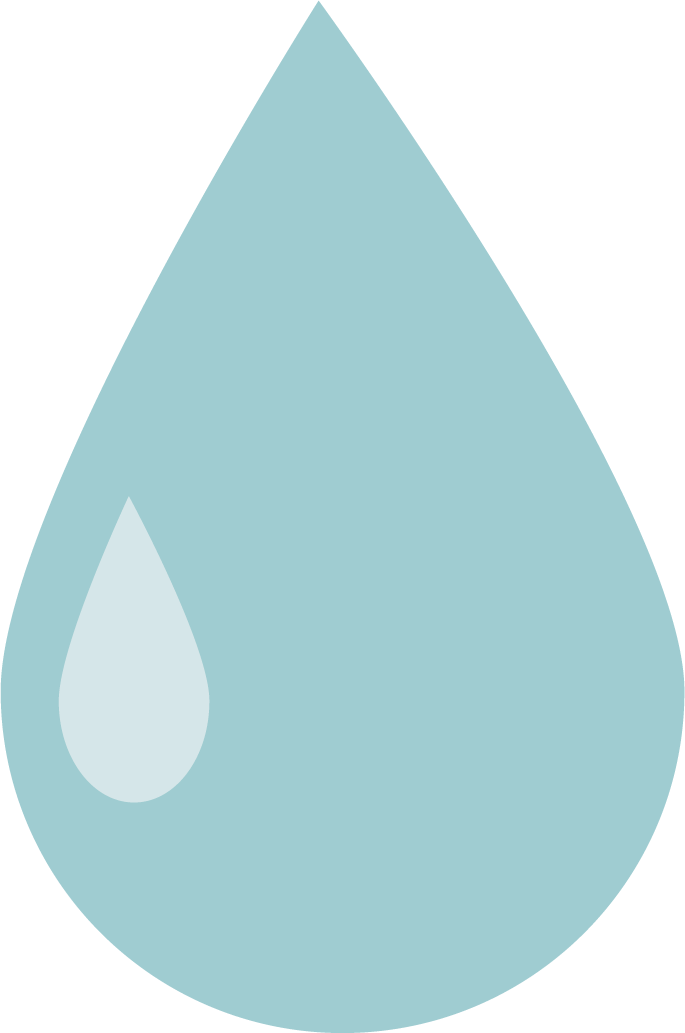 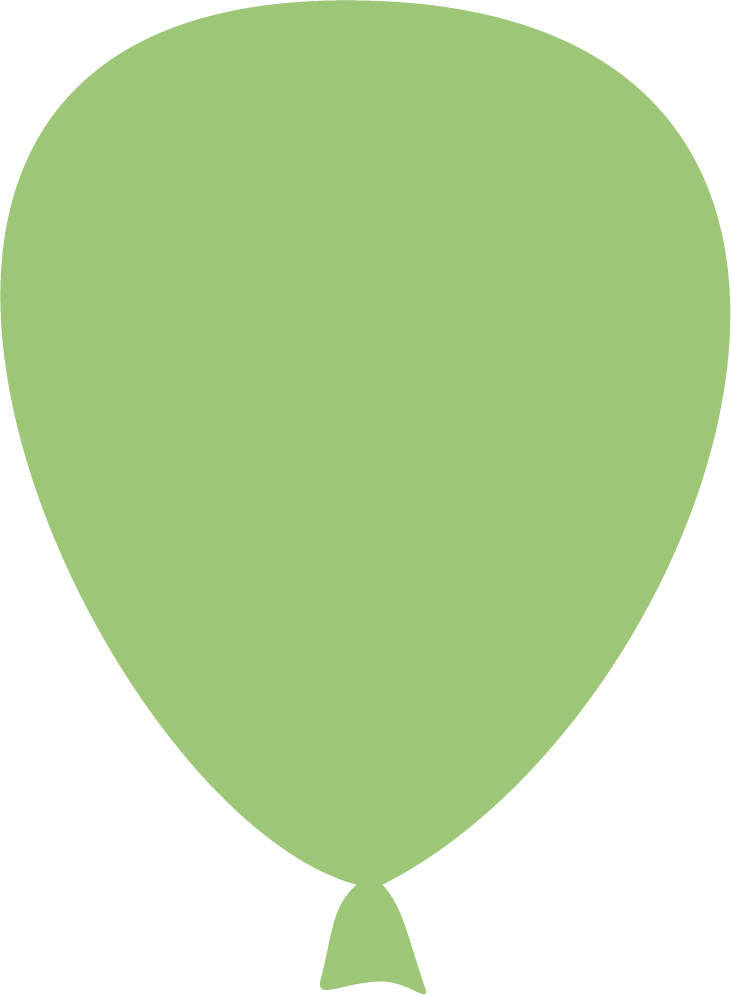 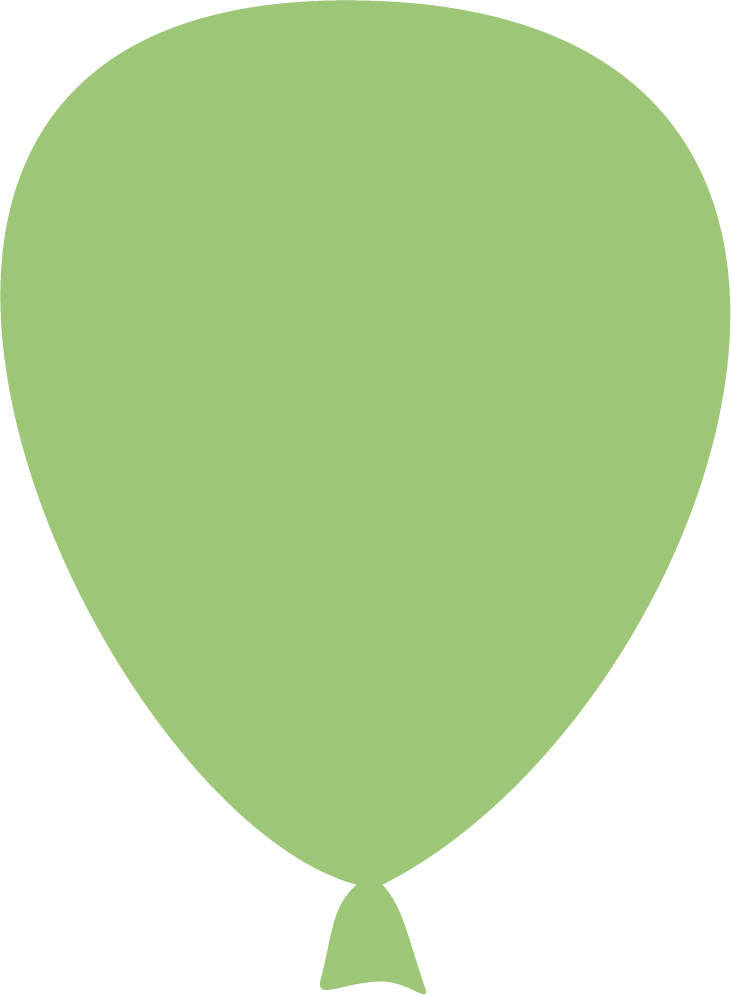 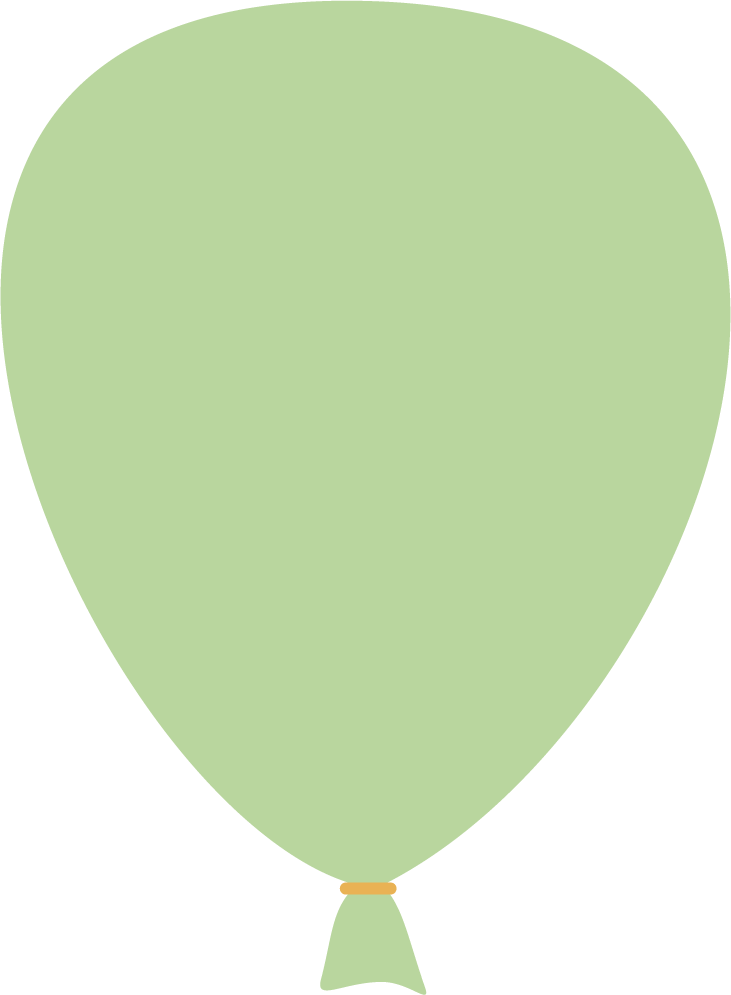 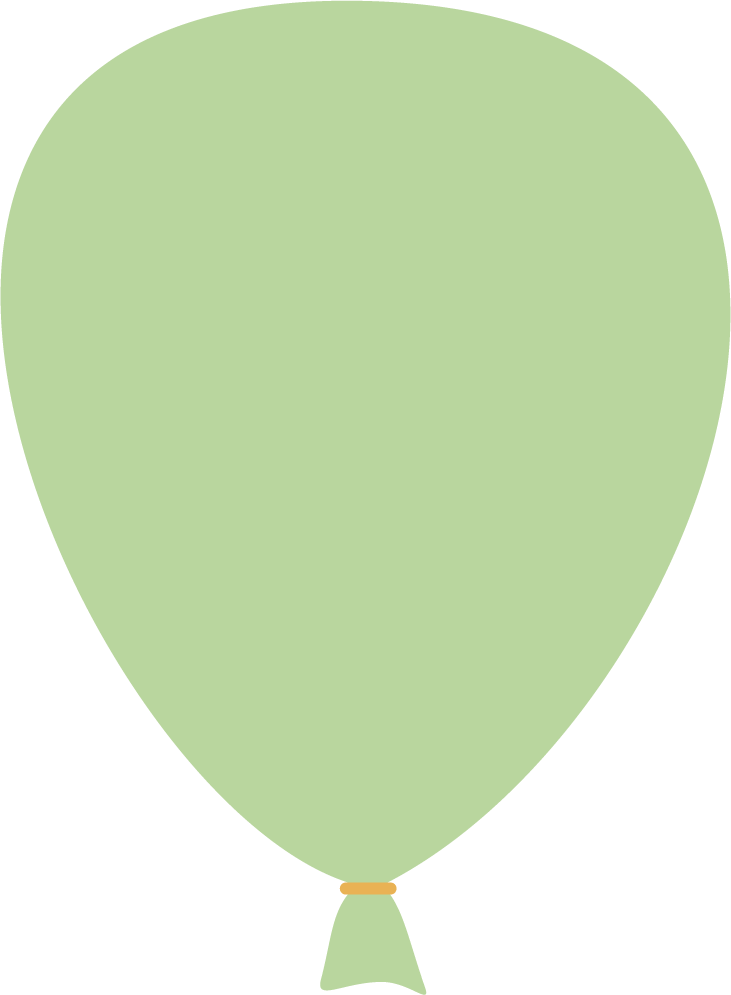 Jobbressurser
Jobbkrav
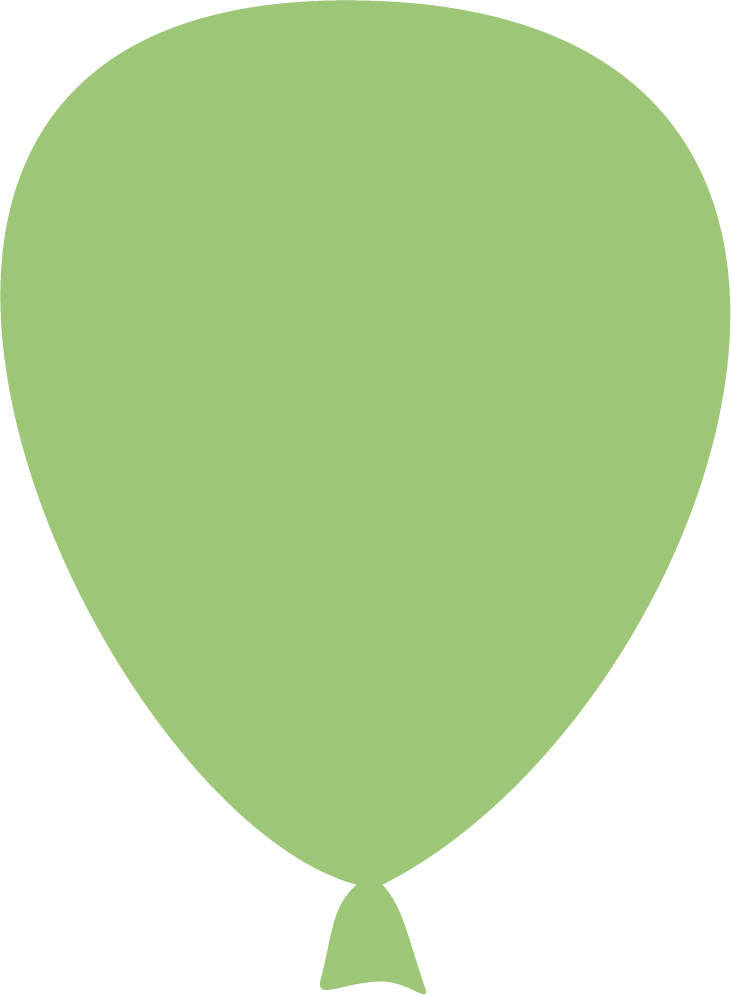 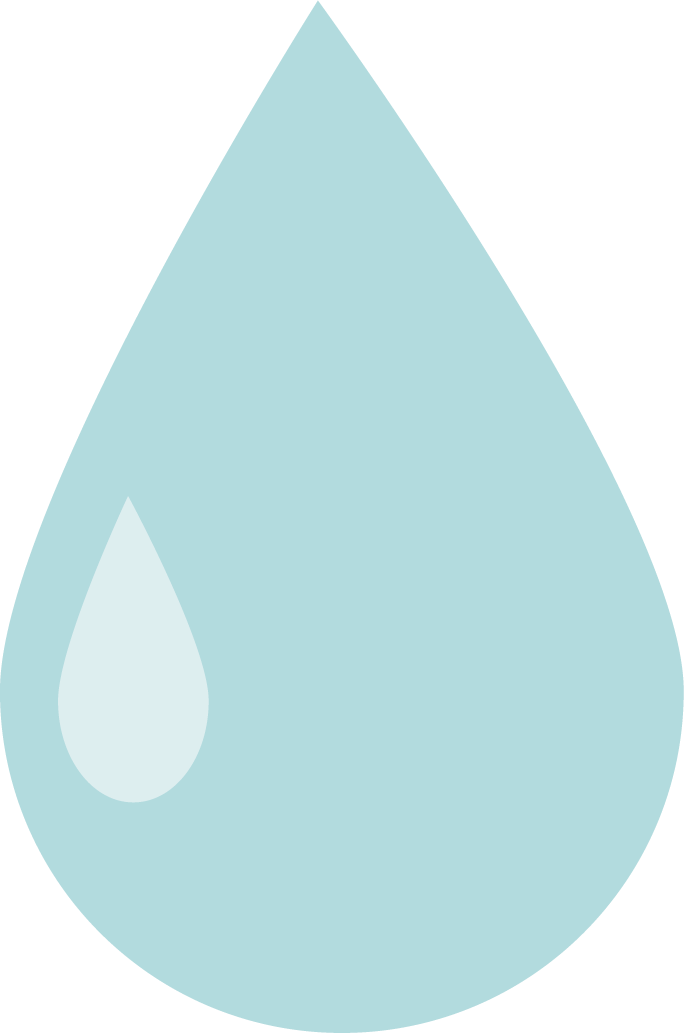 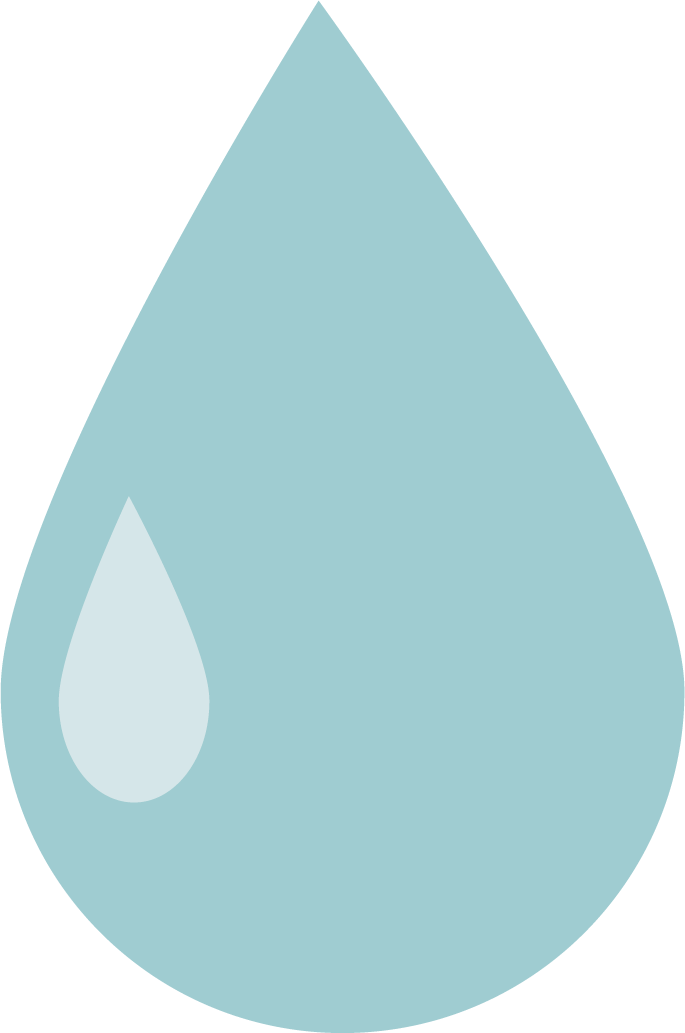 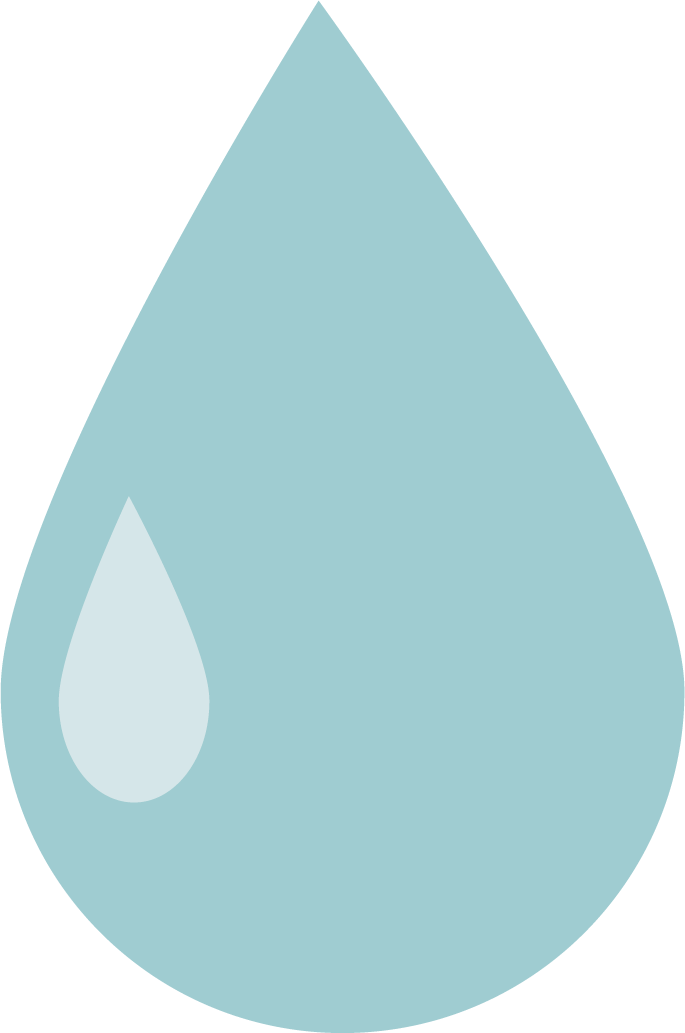 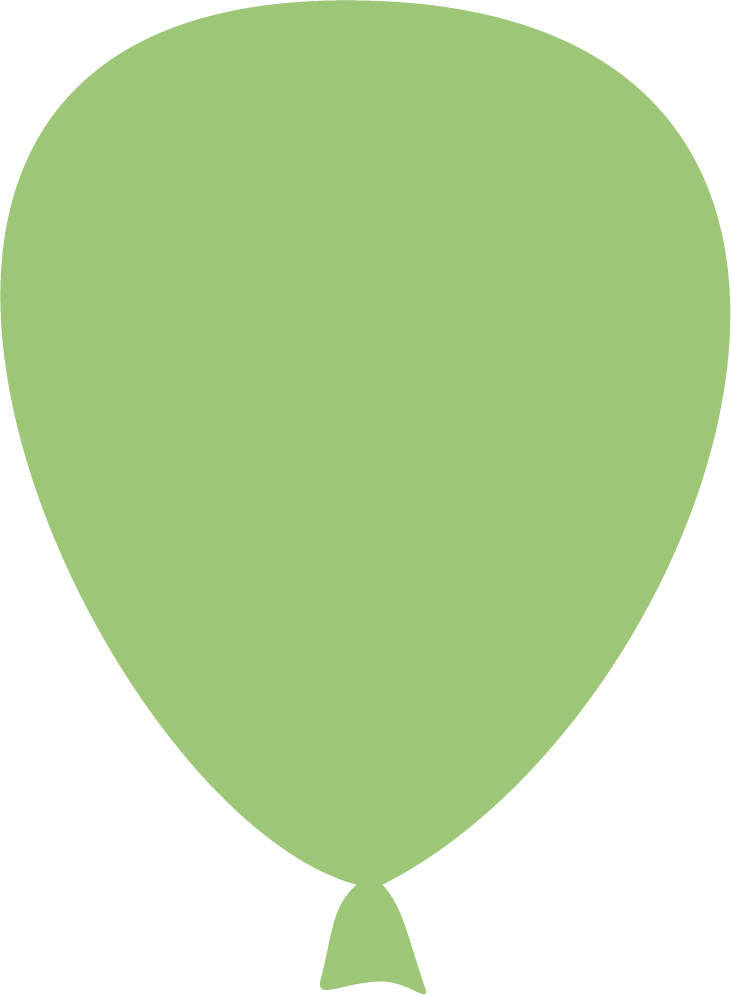 Gruppeoppgave 3
Gruppesamtale 1: Problemsammenheng
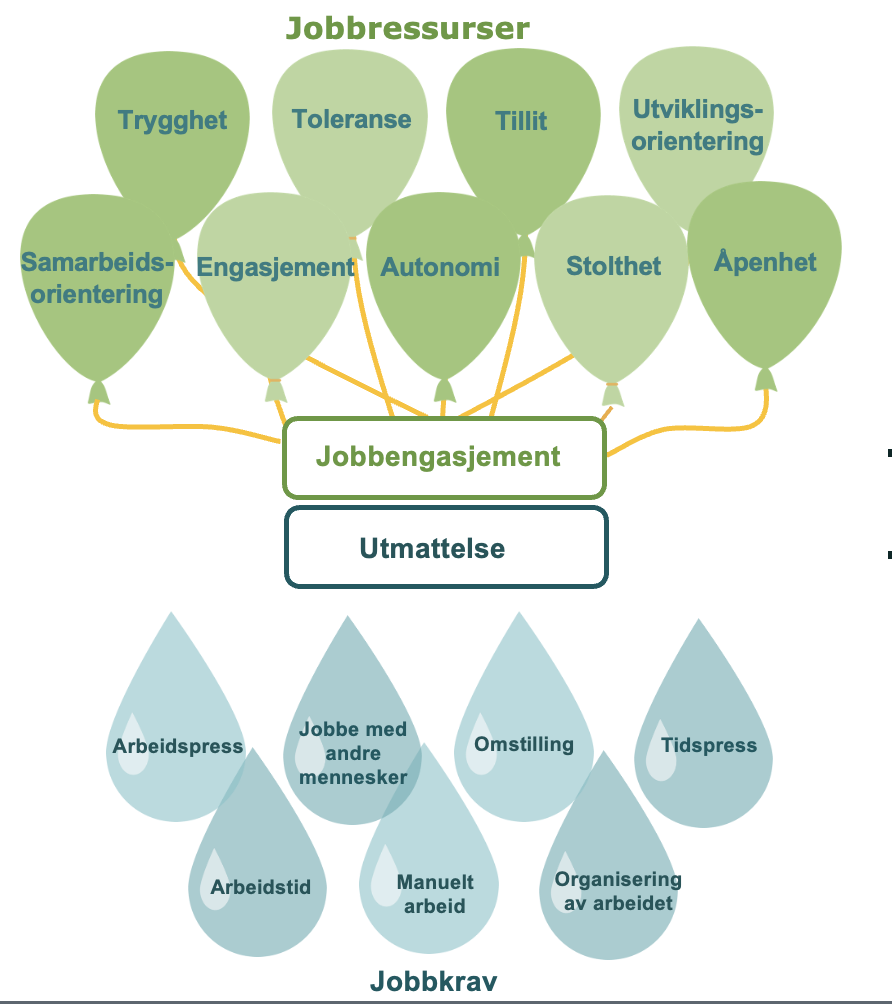 Skjema for utfylling av rotårsaksanalyse
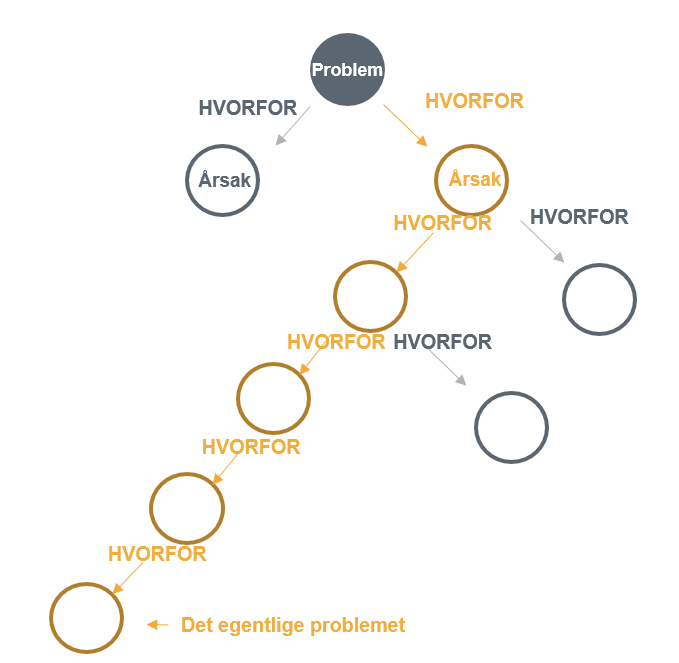 Hovedproblem:______________________